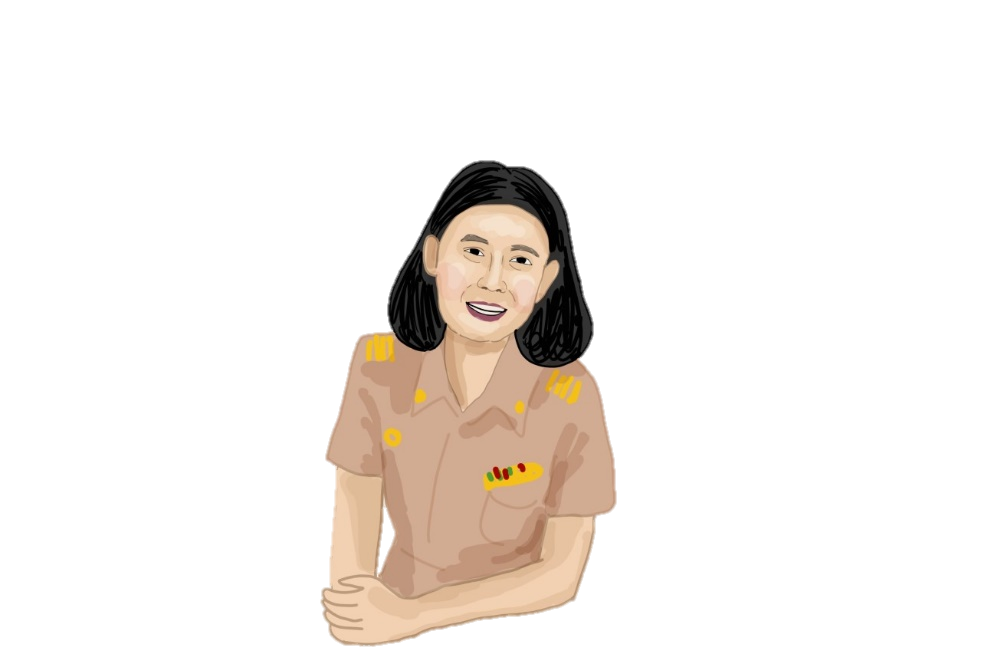 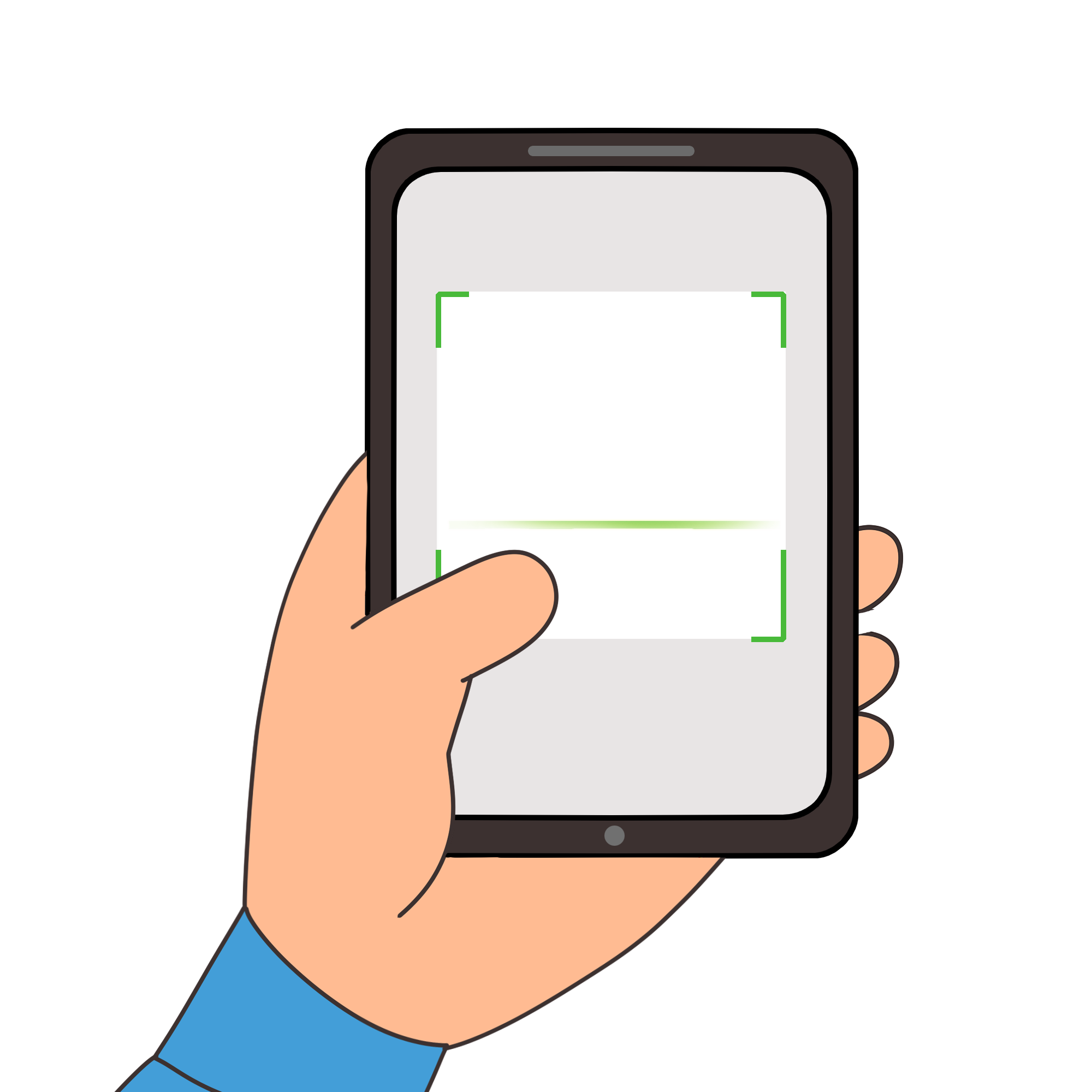 รายงาน
การเรียนการสอนออนไลน์
ภาคเรียนที่ 1 ปีการศึกษา 2564
12 กรกฎาคม 2564
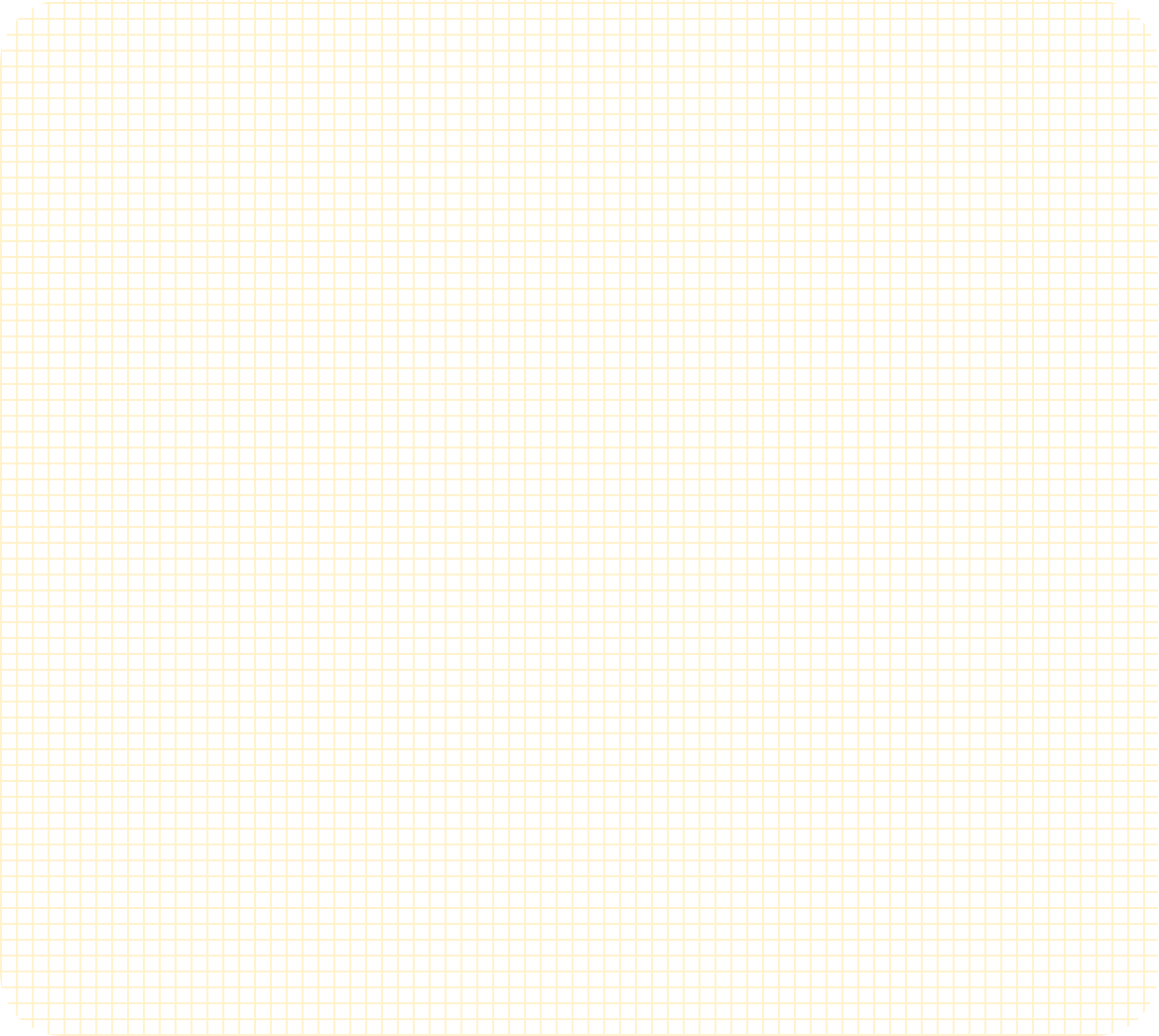 วิชาคอมพิวเตอร์,สุขศึกษา,หน้าที่พลเมือง ระดับชั้น ป.4,ป.5
นางสาวอศิราภรณ์ พิลึกตำแหน่ง ครู
ประสิทธิภาพในการจัดการเรียนการสอน
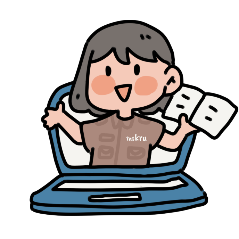 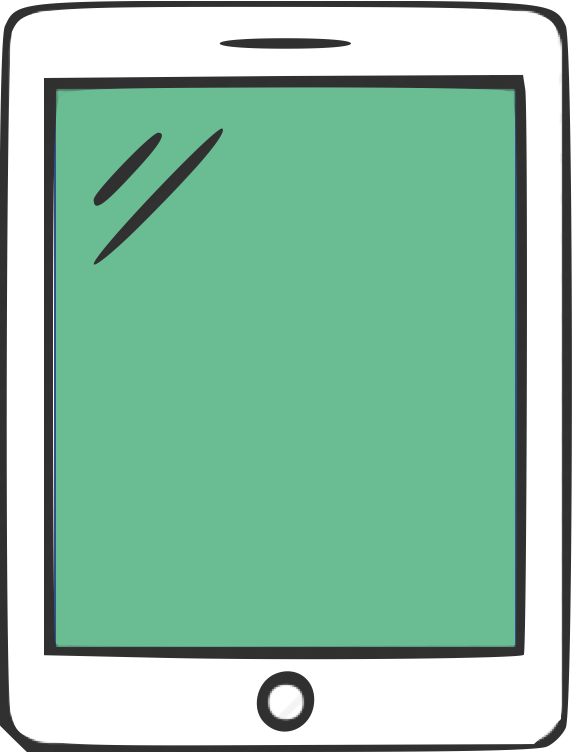 นักเรียนมีการเรียนรู้ได้ตามเป้าหมายที่ตั้งไว้
ภาพกิจกรรมการสอน
นักเรียนมีความรู้และความเข้าใจใน
เนื้อหาวิชาและกิจกรรมที่ได้เรียนรู้
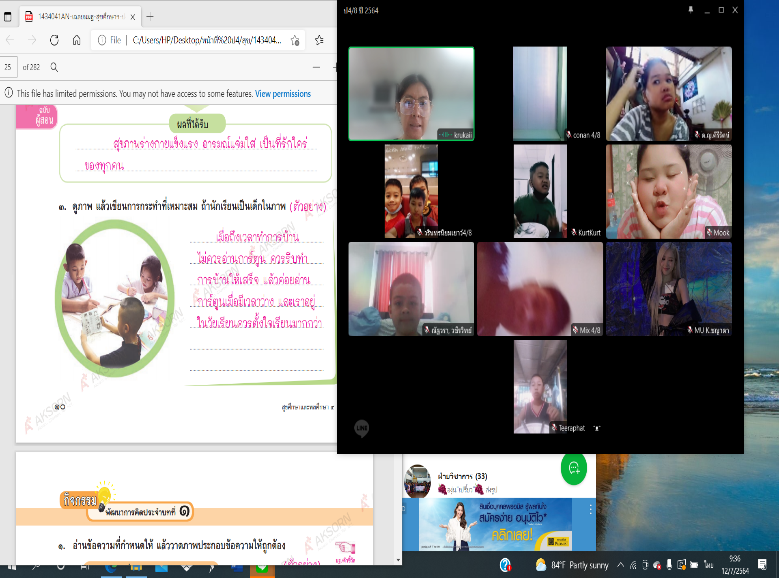 นักเรียนมีความกระตือรือร้นในการ
เรียนรู้ที่แปลกใหม่
สภาพปัญหาการเรียนการสอน
นักเรียนบางคนขาดอุปกรณ์
เทคโนโลยีที่ใช้ในการเรียน
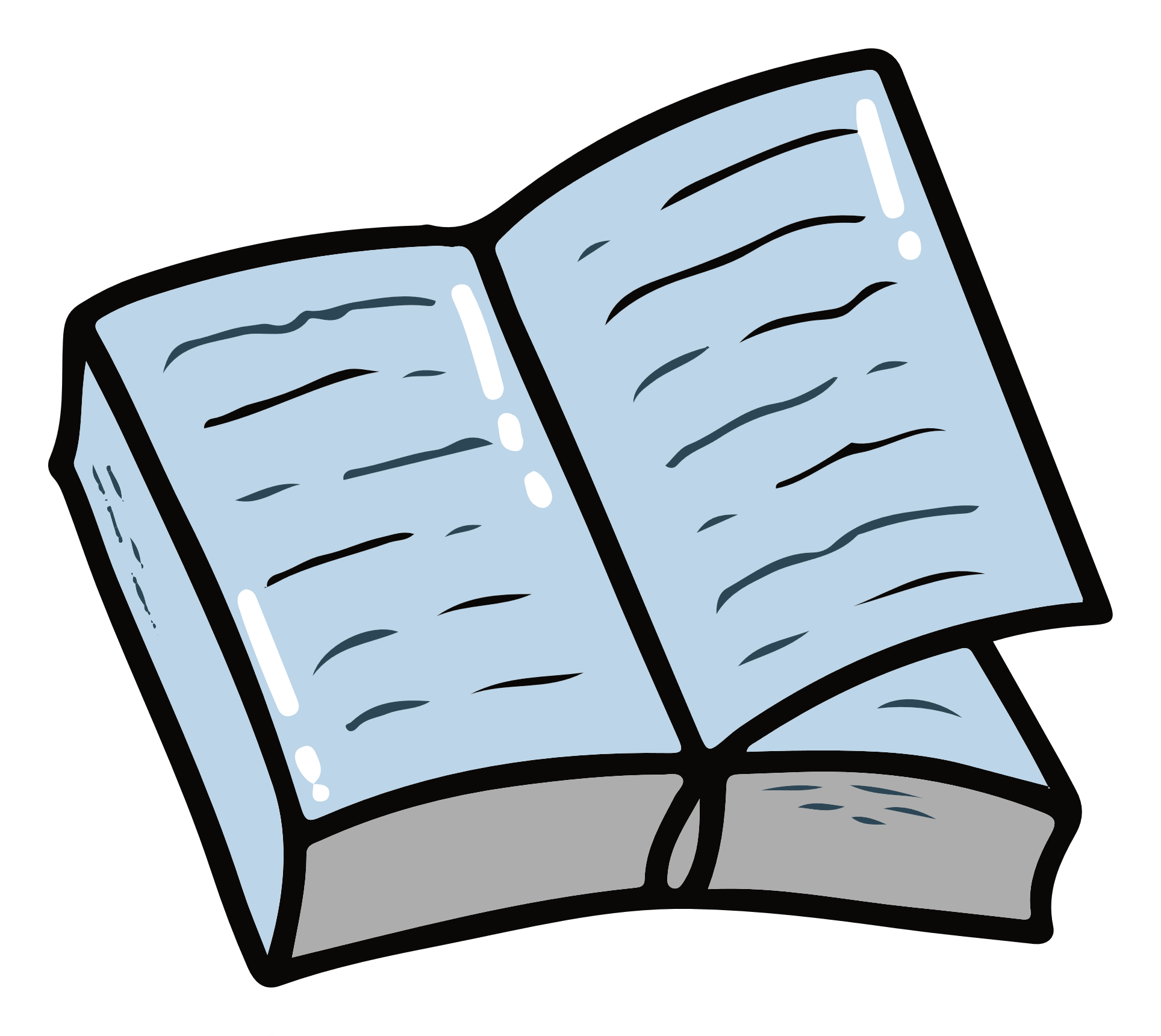 แผนการจัดการเรียนรู้
สัญญาณอินเตอร์เน็ตที่ไม่เสถียร
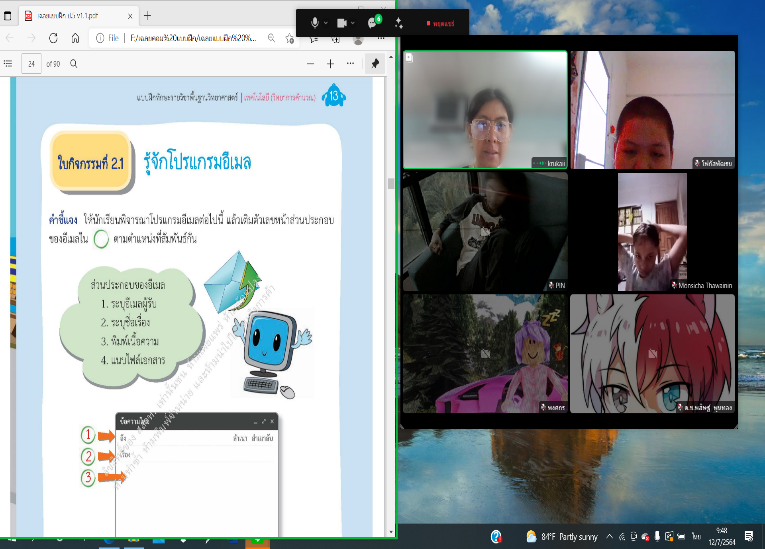 นักเรียนขาดสมาธิในการเรียน
สื่อและอุปกรณ์
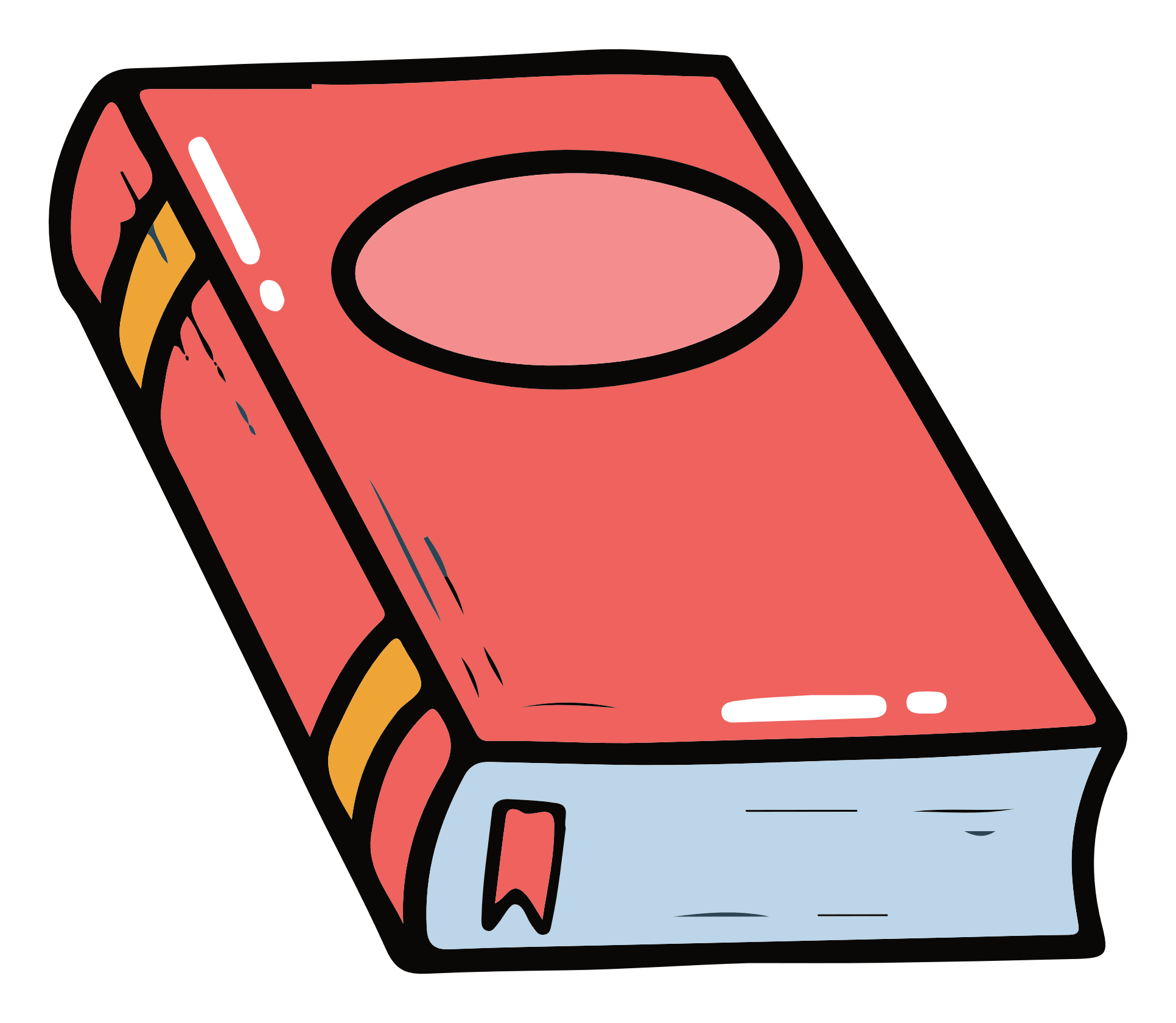 ใบกิจกรรม
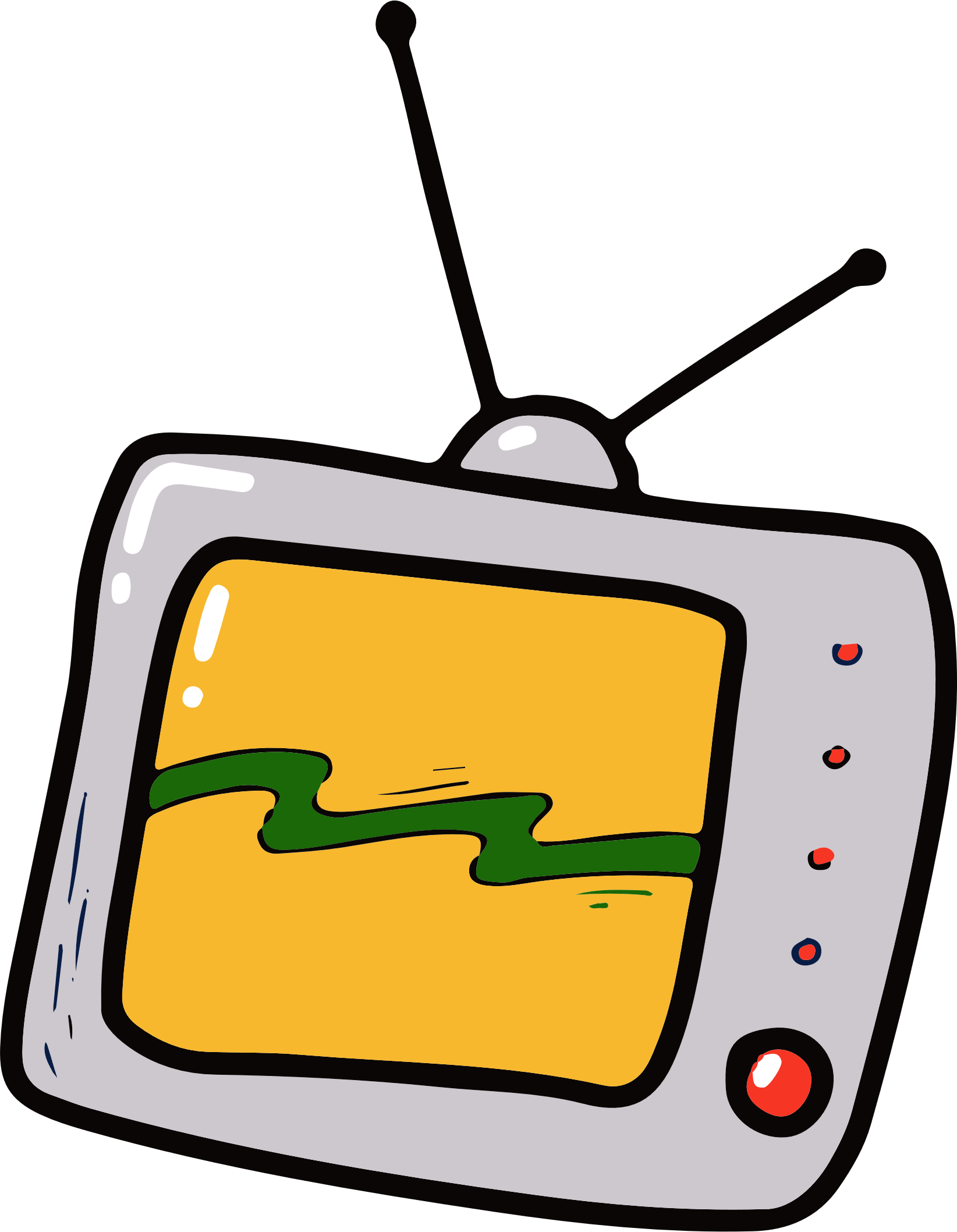 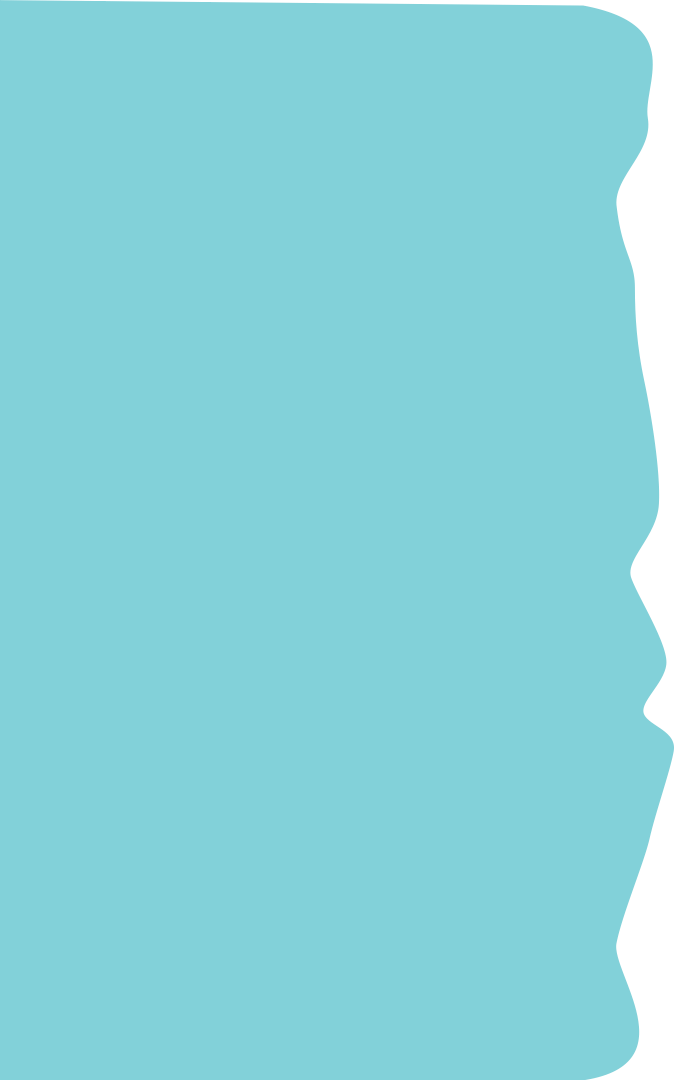 คลิปวิดีโอ
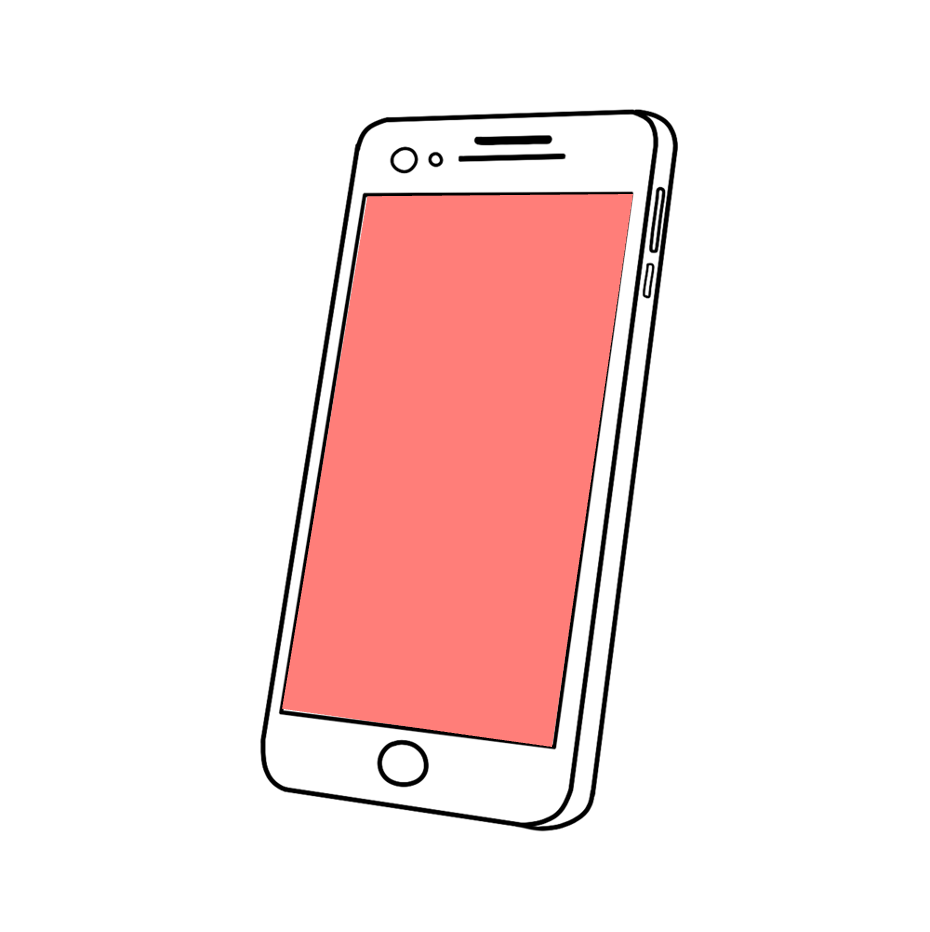 รูปแบบการสอนApplication
คอม ป.4/6 เข้าเรียน 4 คน ไม่เข้าเรียน 39 คน
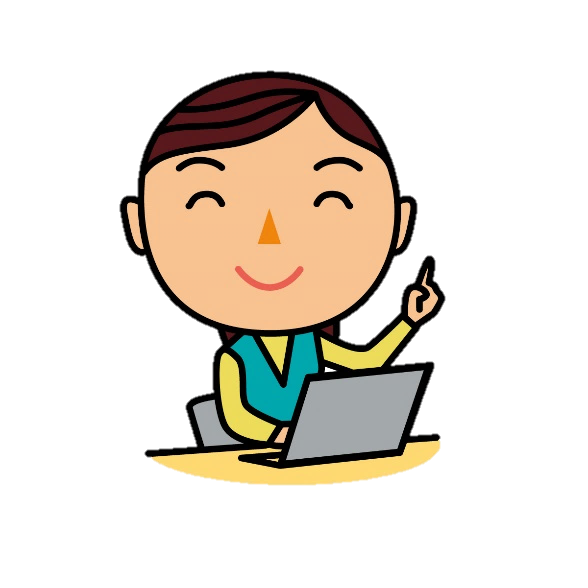 คอม ป.5/7 เข้าเรียน 6 คน ไม่เข้าเรียน 27 คน
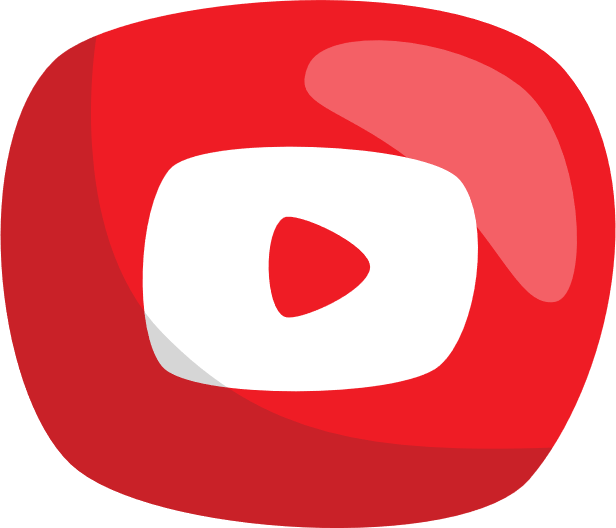 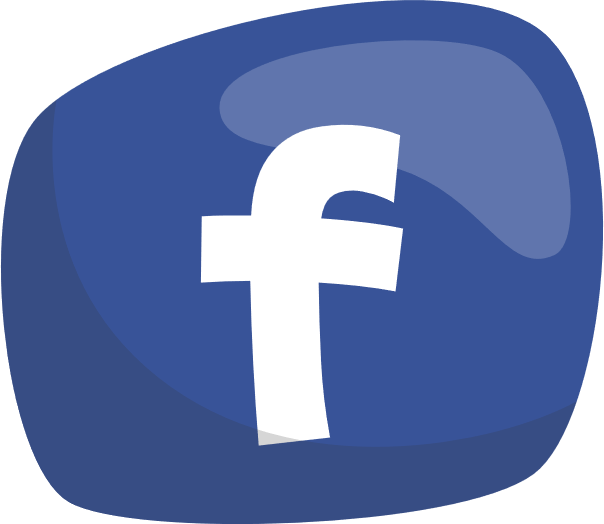 หน้าที่ ป.4/6 เข้าเรียน 4 คนไม่เข้าเรียน 39 คน
สุขศึกษา ป.4/8 เข้าเรียน 9 คนไม่เข้าเรียน 33 คน
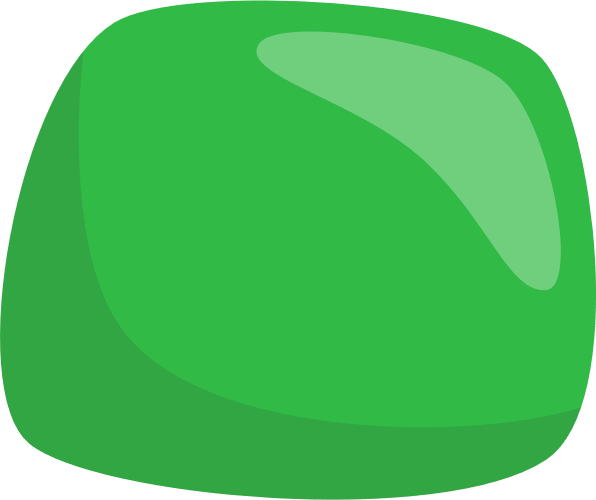 ยูทูป
เฟซบุ๊ก
LINE
ไลน์
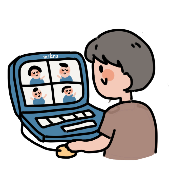 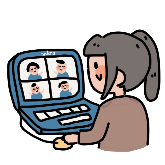 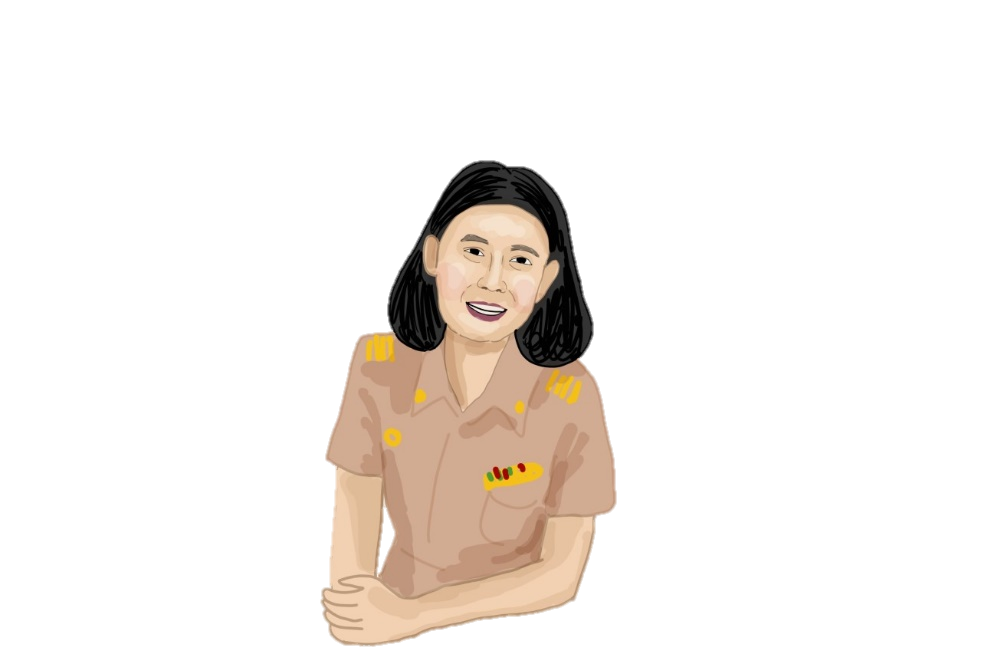 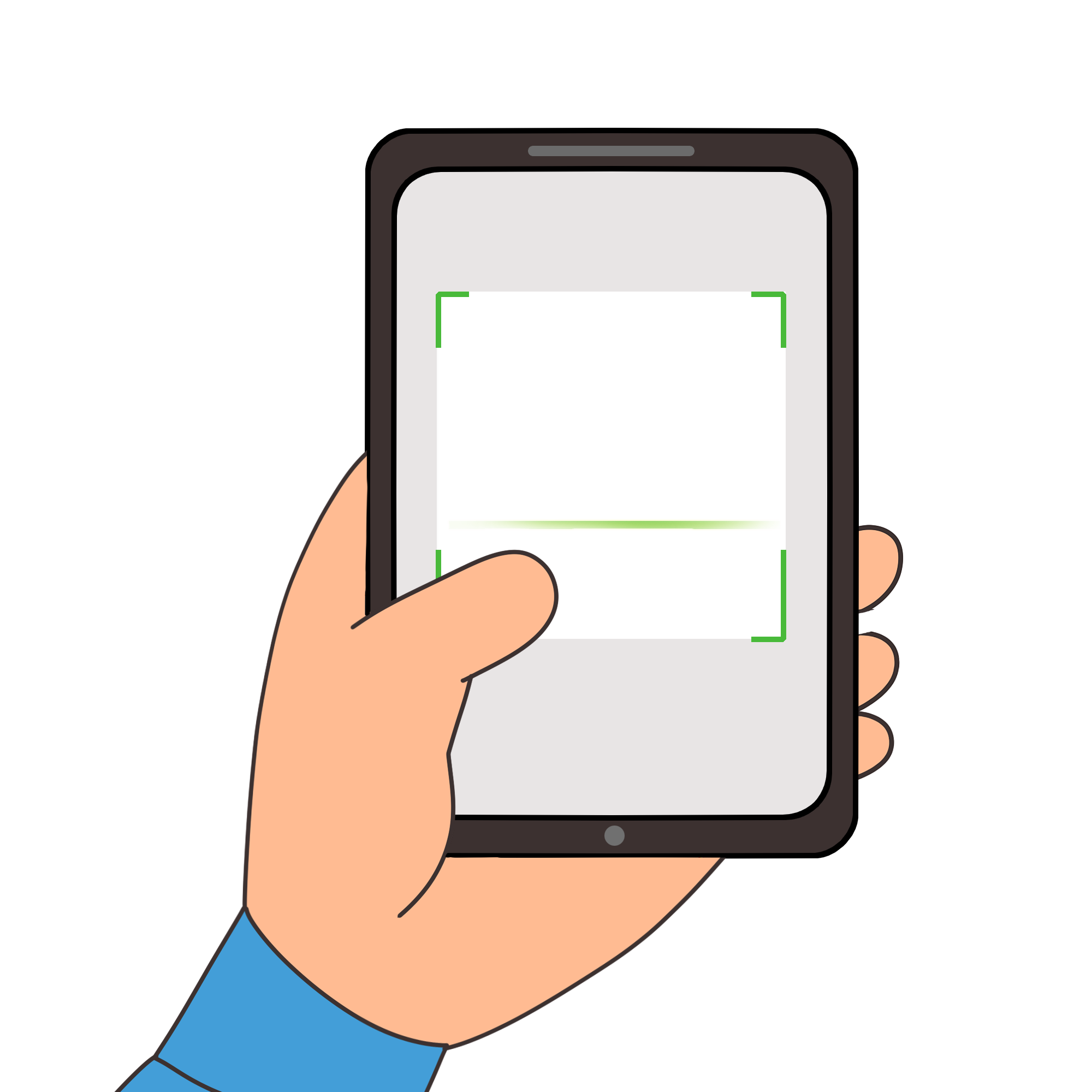 รายงาน
การเรียนการสอนออนไลน์
ภาคเรียนที่ 1 ปีการศึกษา 2564
13 กรกฎาคม 2564
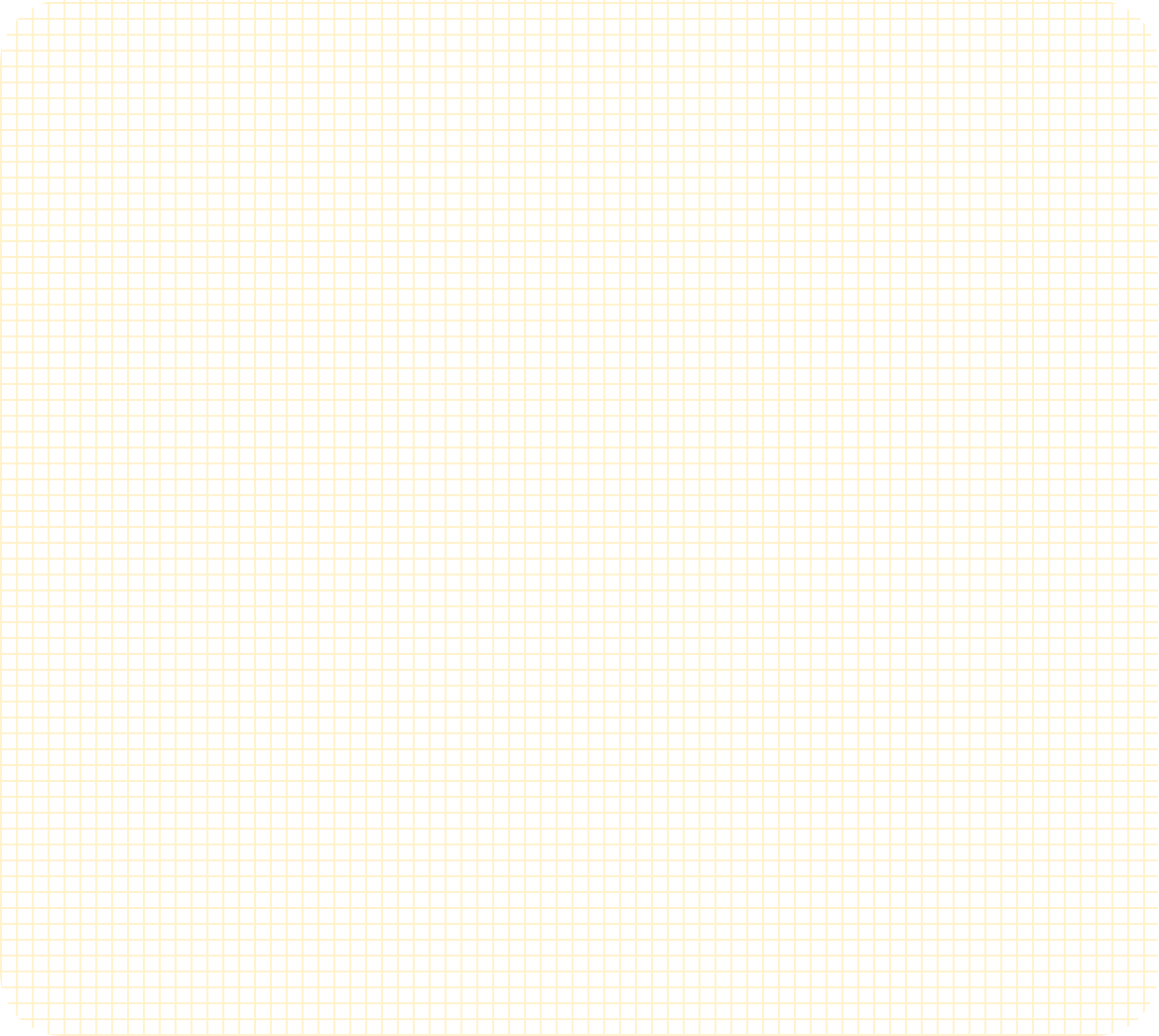 วิชาคอมพิวเตอร์,สุขศึกษา,หน้าที่พลเมือง ระดับชั้น ป.4,ป.5
นางสาวอศิราภรณ์ พิลึกตำแหน่ง ครู
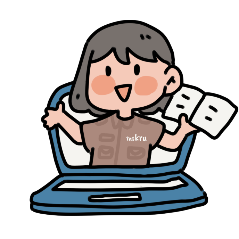 ประสิทธิภาพในการจัดการเรียนการสอน
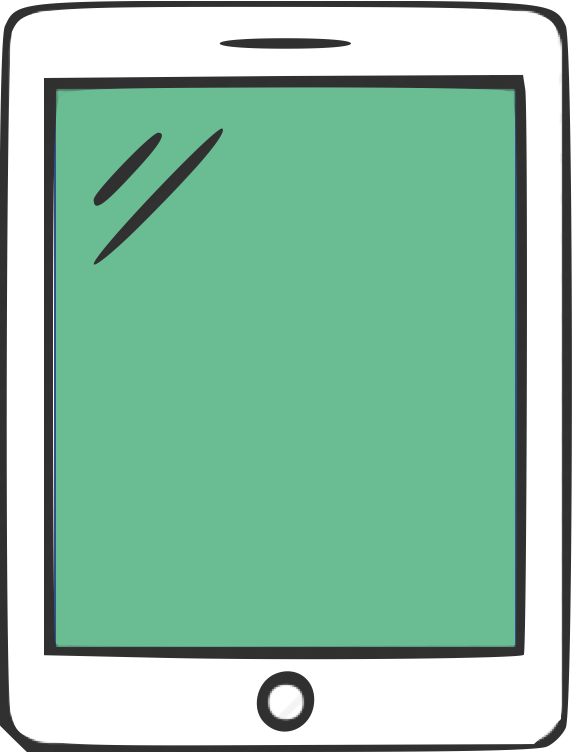 นักเรียนมีการเรียนรู้ได้ตามเป้าหมายที่ตั้งไว้
ภาพกิจกรรมการสอน
นักเรียนมีความรู้และความเข้าใจใน
เนื้อหาวิชาและกิจกรรมที่ได้เรียนรู้
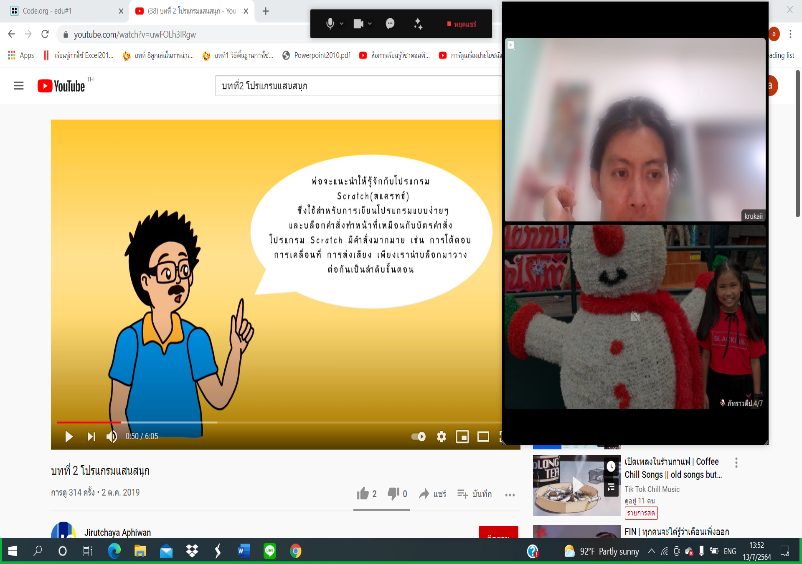 นักเรียนมีความกระตือรือร้นในการ
เรียนรู้ที่แปลกใหม่
สภาพปัญหาการเรียนการสอน
นักเรียนบางคนขาดอุปกรณ์
เทคโนโลยีที่ใช้ในการเรียน
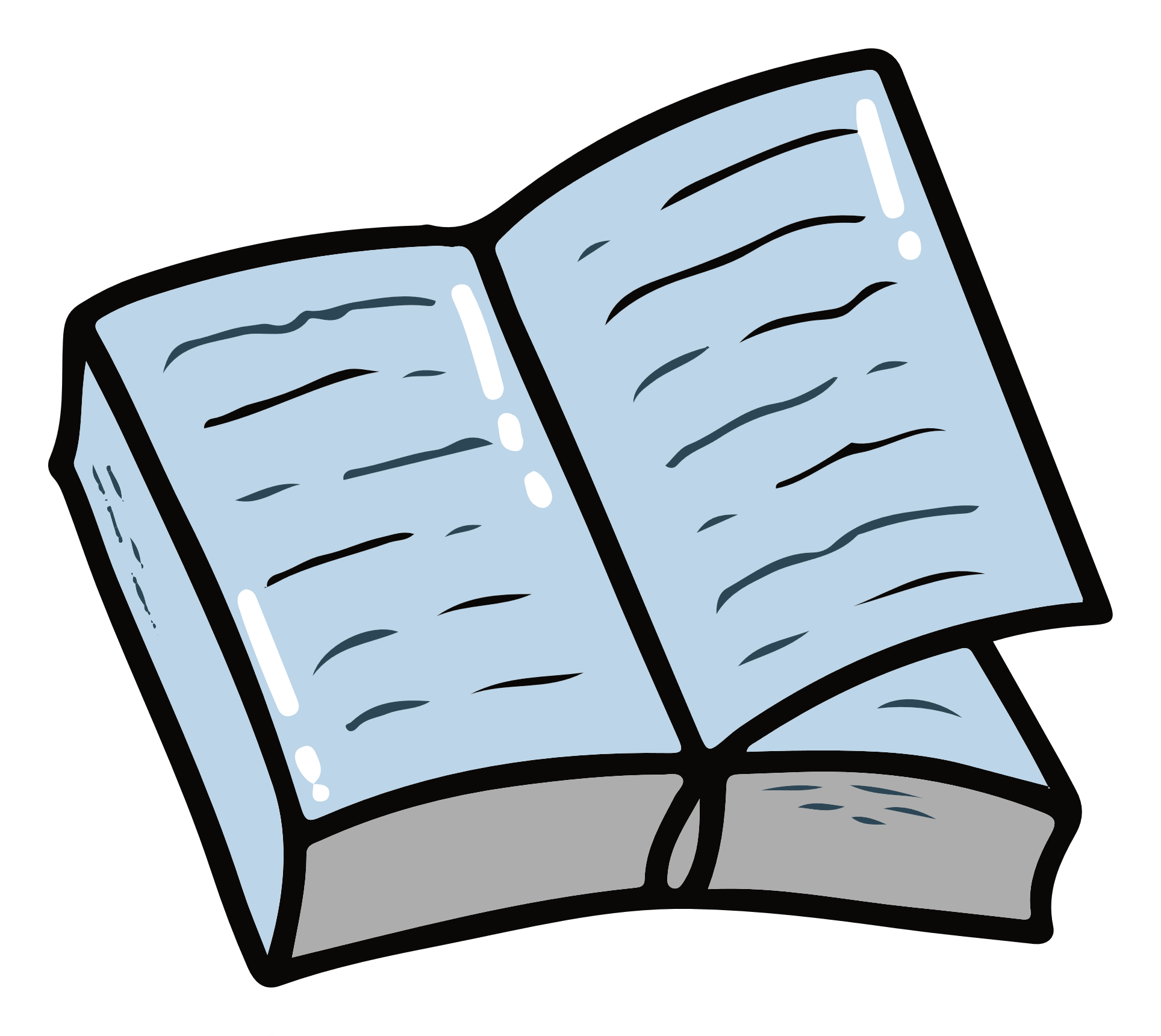 แผนการจัดการเรียนรู้
สัญญาณอินเตอร์เน็ตที่ไม่เสถียร
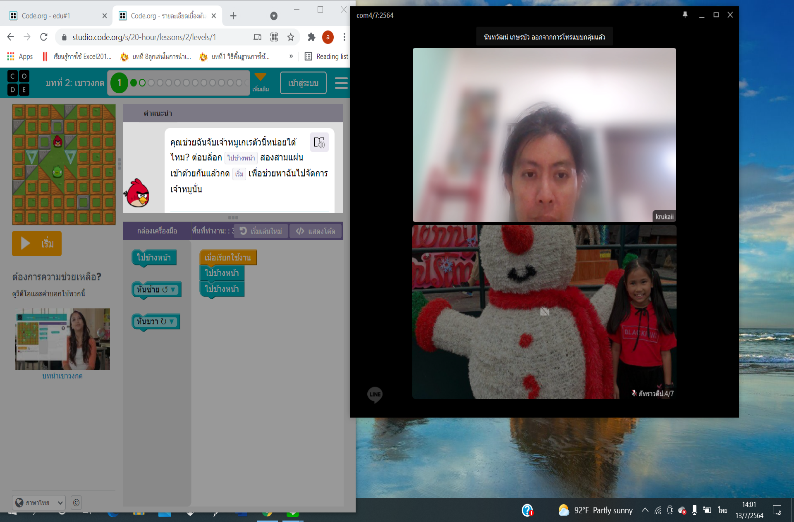 นักเรียนขาดสมาธิในการเรียน
สื่อและอุปกรณ์
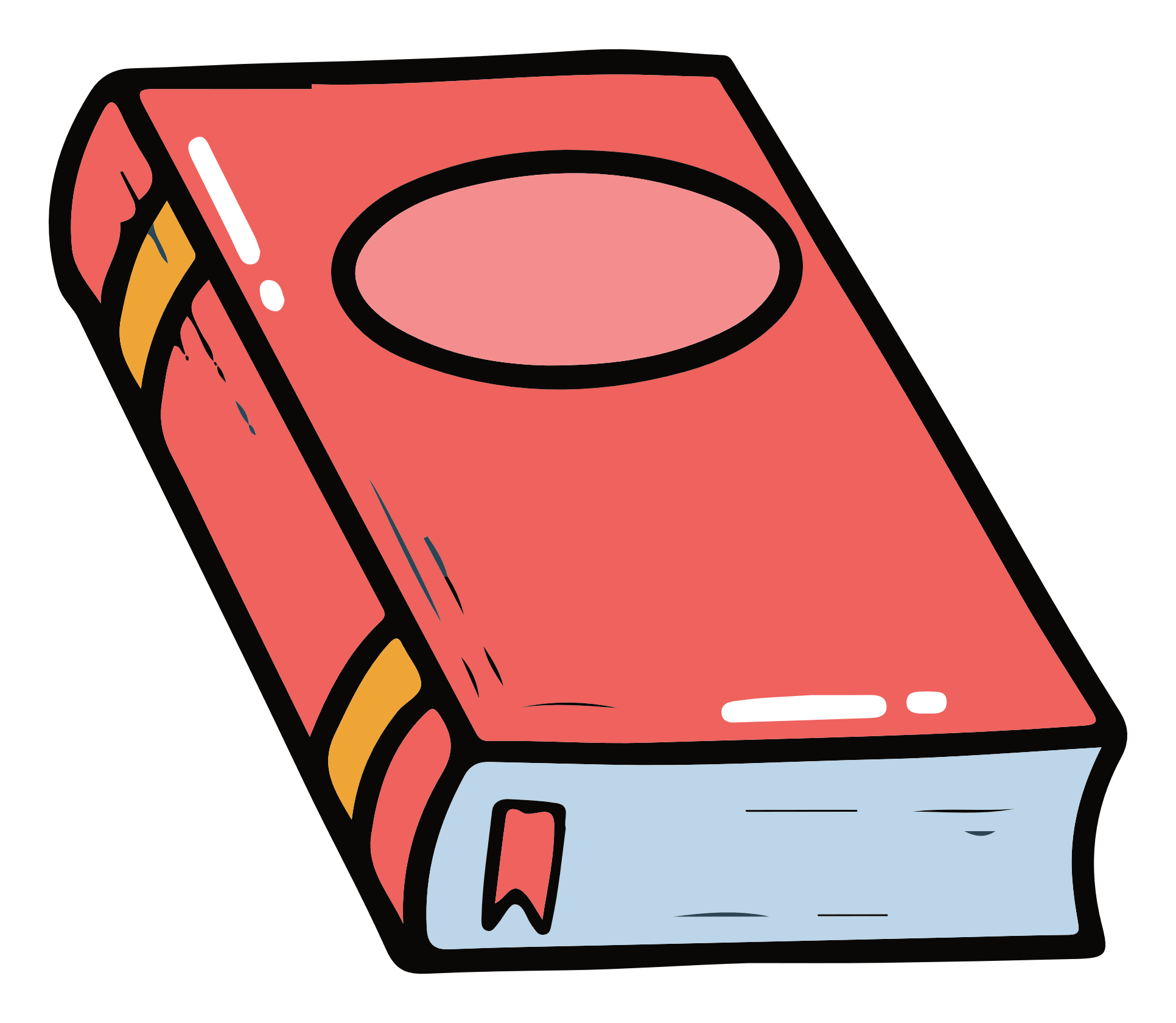 ใบกิจกรรม
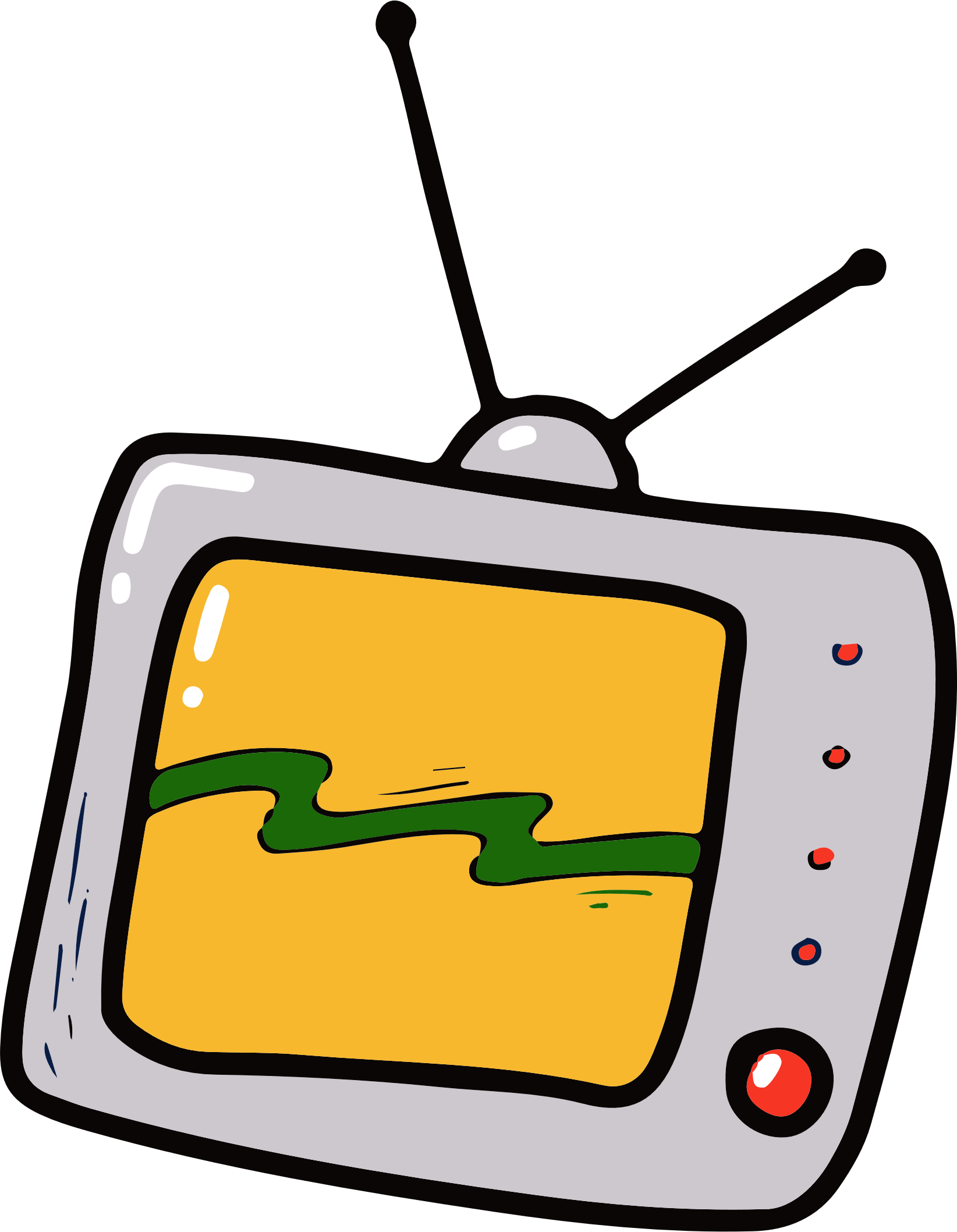 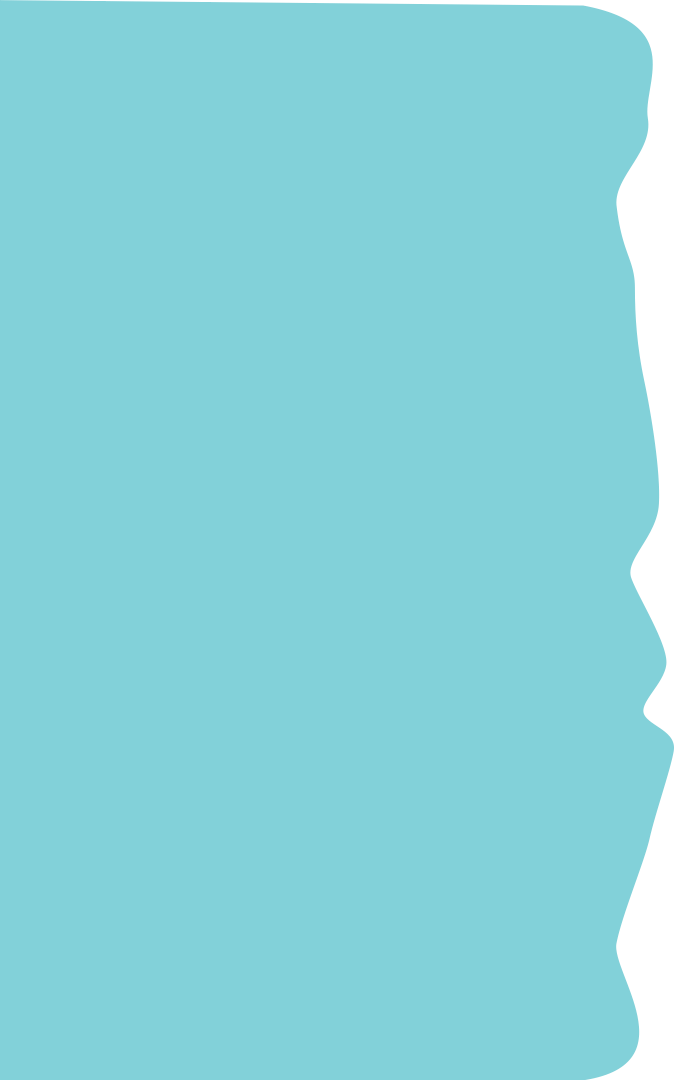 คลิปวิดีโอ
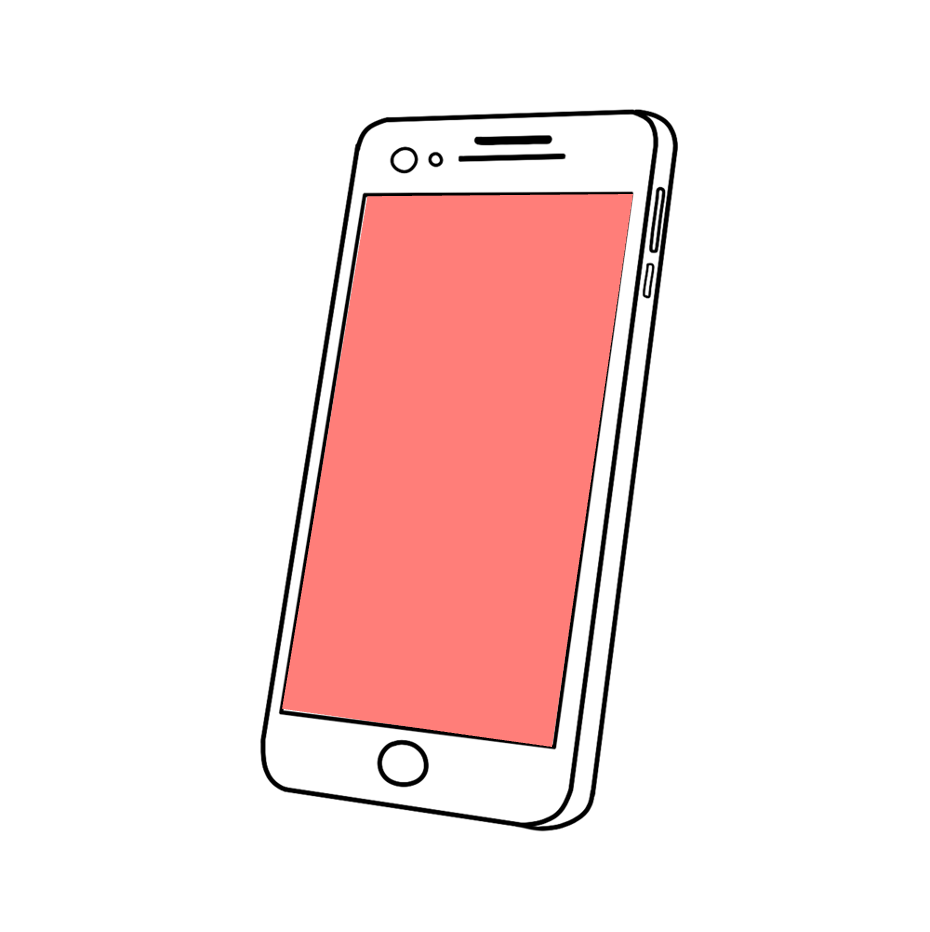 รูปแบบการสอนApplication
คอม ป.4/8 เข้าเรียน 8 คน ไม่เข้าเรียน 34 คน
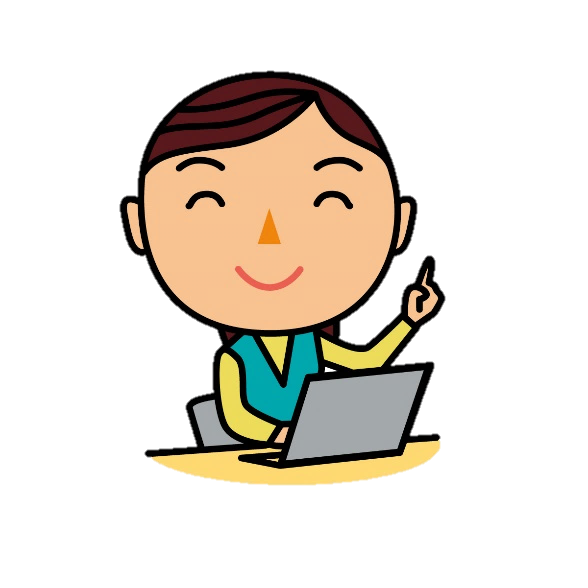 คอม ป.5/8 เข้าเรียน 11 คน ไม่เข้าเรียน 27 คน
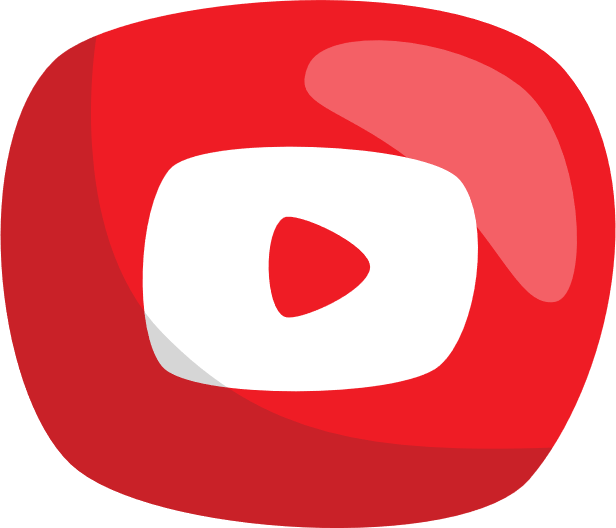 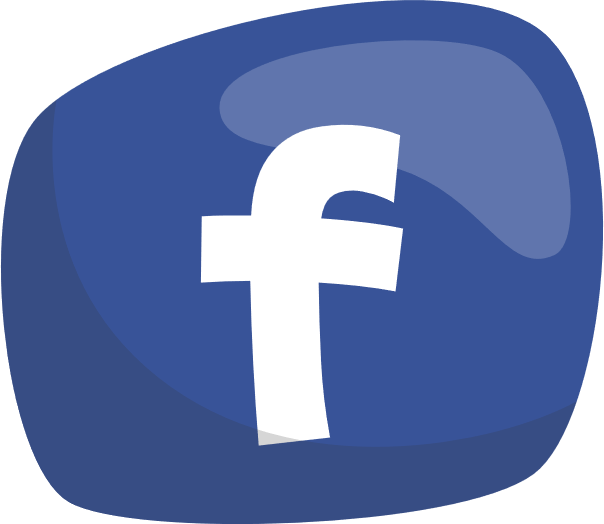 หน้าที่พลเมืองป.4/7 เข้าเรียน 3 ไม่เข้าเรียน 39 คน
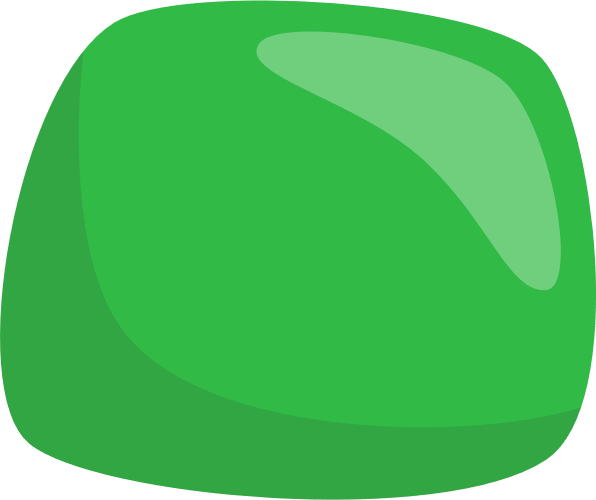 เฟซบุ๊ก
ยูทูป
LINE
ไลน์
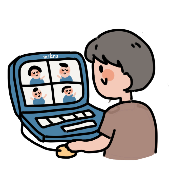 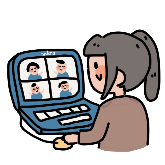 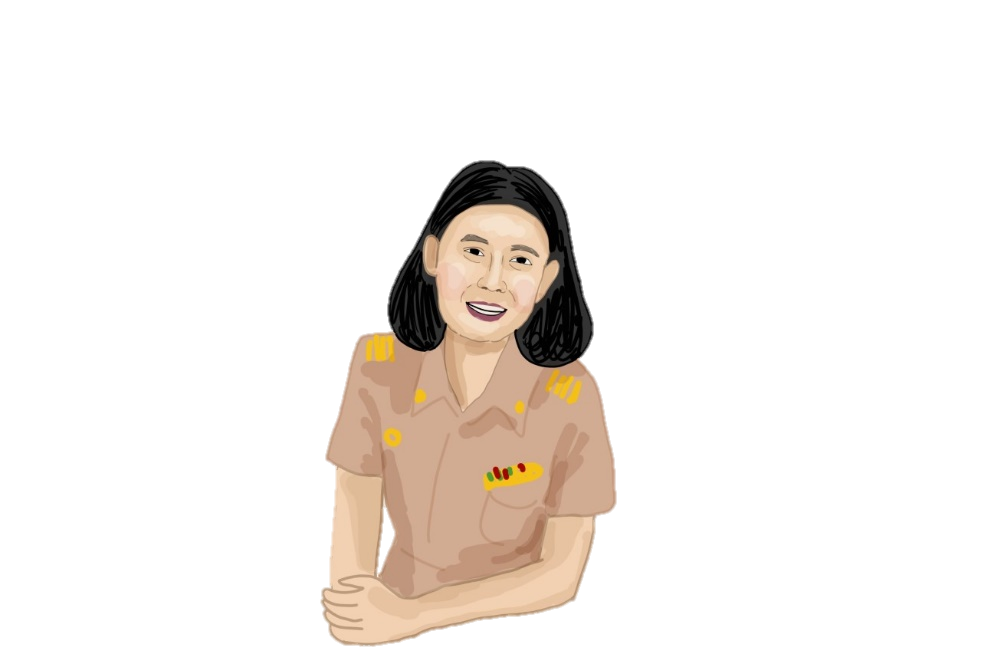 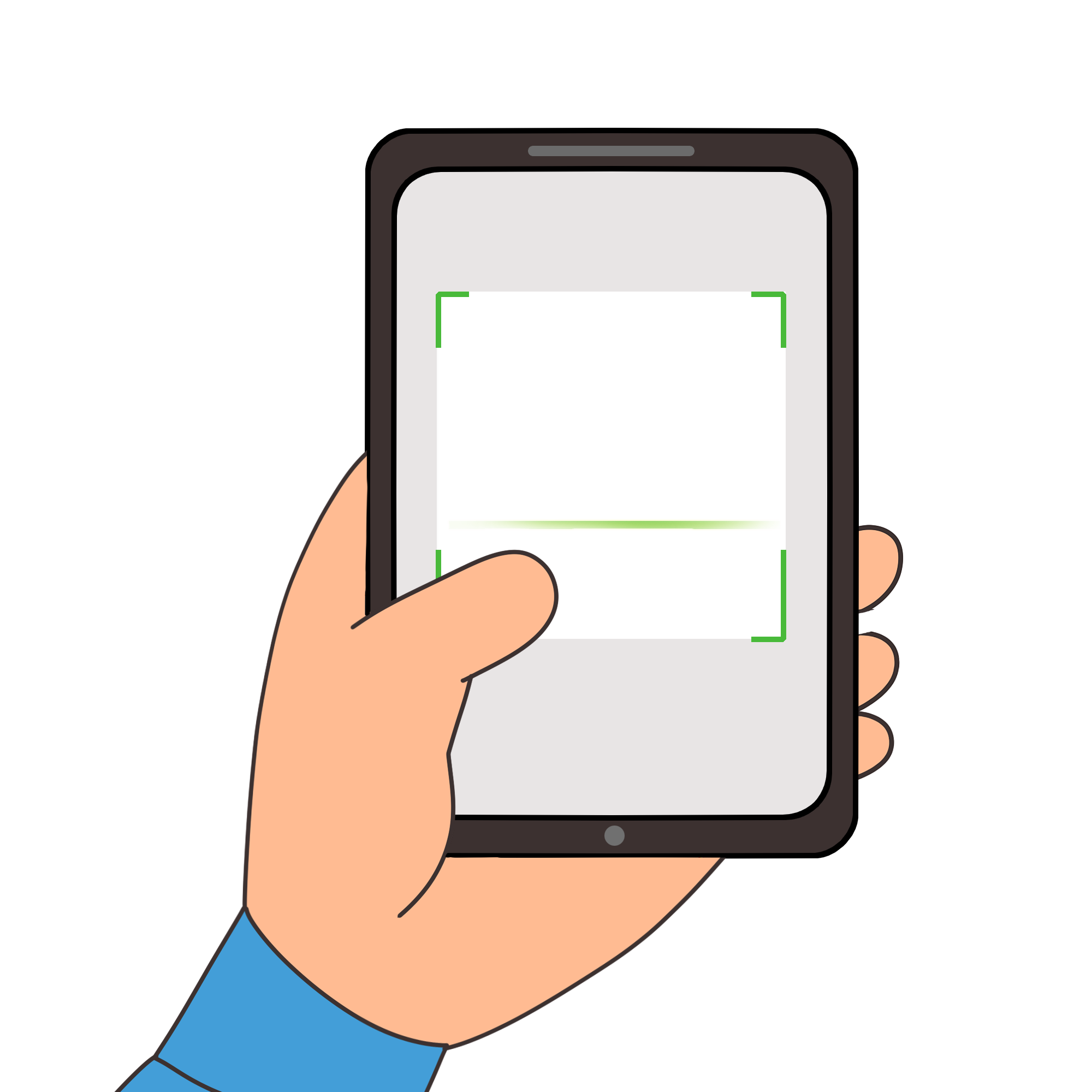 รายงาน
การเรียนการสอนออนไลน์
ภาคเรียนที่ 1 ปีการศึกษา 2564
14 กรกฎาคม 2564
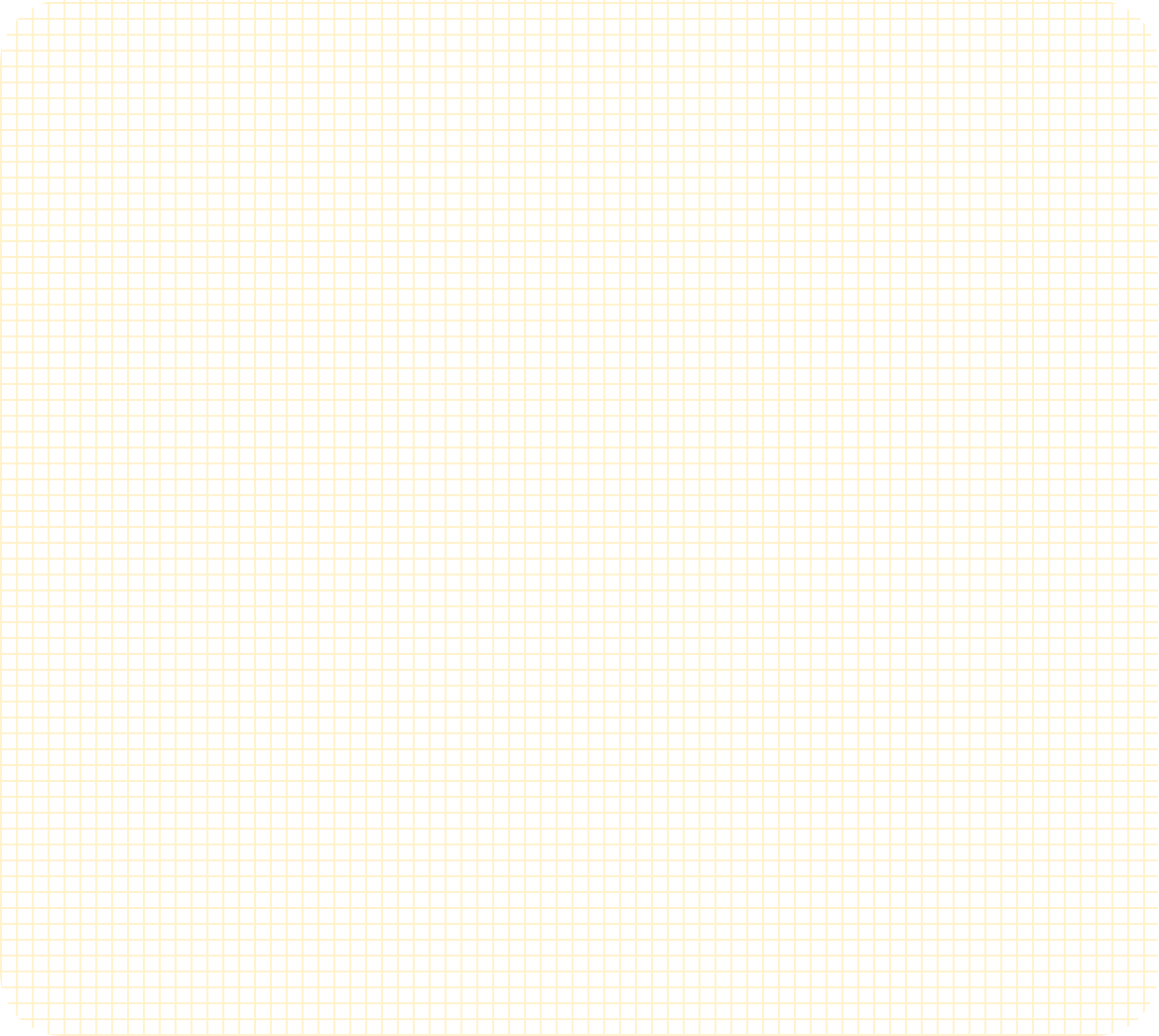 วิชาคอมพิวเตอร์,สุขศึกษา,หน้าที่พลเมือง ระดับชั้น ป.4,ป.5
นางสาวอศิราภรณ์ พิลึกตำแหน่ง ครู
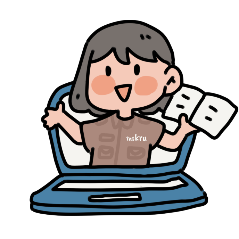 ประสิทธิภาพในการจัดการเรียนการสอน
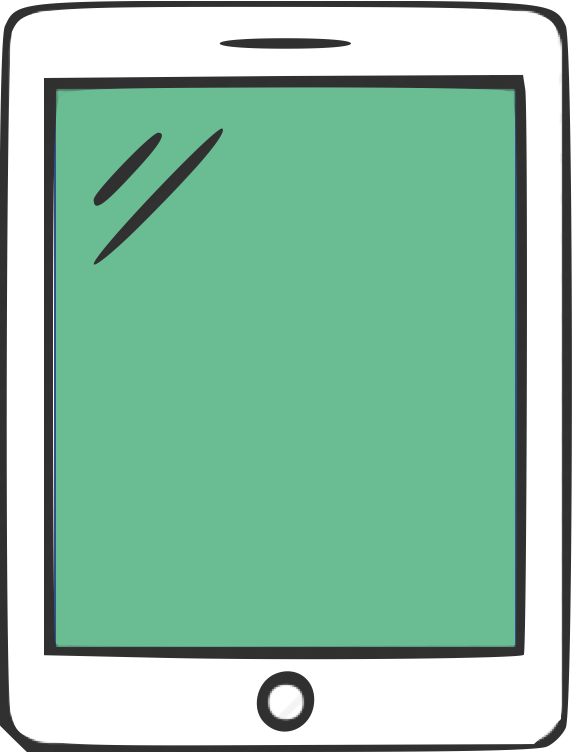 นักเรียนมีการเรียนรู้ได้ตามเป้าหมายที่ตั้งไว้
ภาพกิจกรรมการสอน
นักเรียนมีความรู้และความเข้าใจใน
เนื้อหาวิชาและกิจกรรมที่ได้เรียนรู้
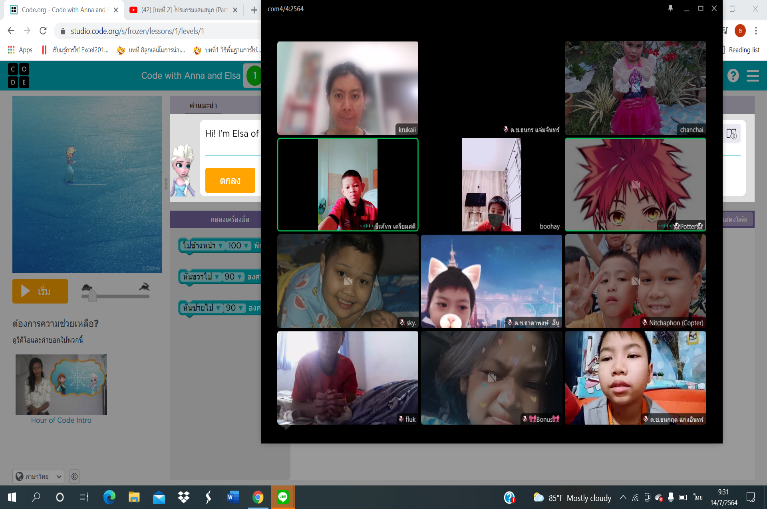 นักเรียนมีความกระตือรือร้นในการ
เรียนรู้ที่แปลกใหม่
สภาพปัญหาการเรียนการสอน
นักเรียนบางคนขาดอุปกรณ์
เทคโนโลยีที่ใช้ในการเรียน
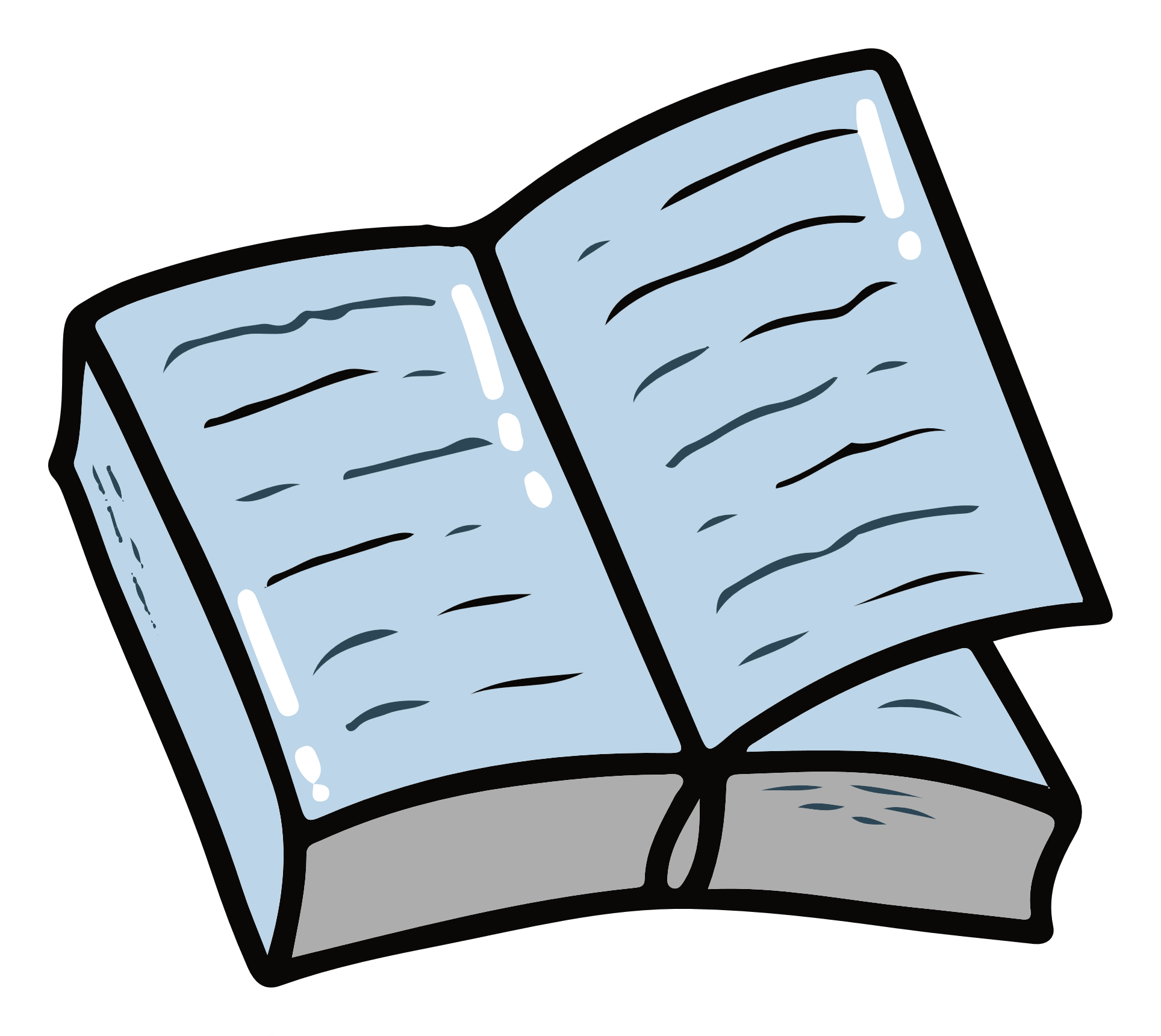 แผนการจัดการเรียนรู้
สัญญาณอินเตอร์เน็ตที่ไม่เสถียร
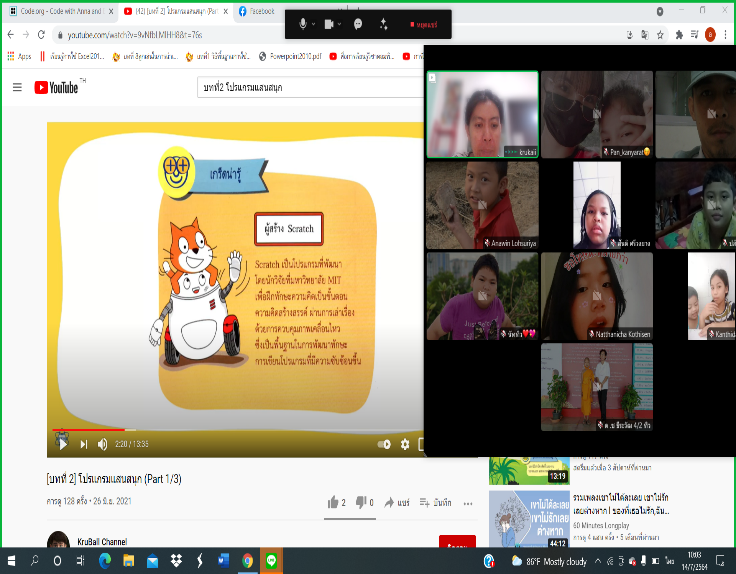 นักเรียนขาดสมาธิในการเรียน
สื่อและอุปกรณ์
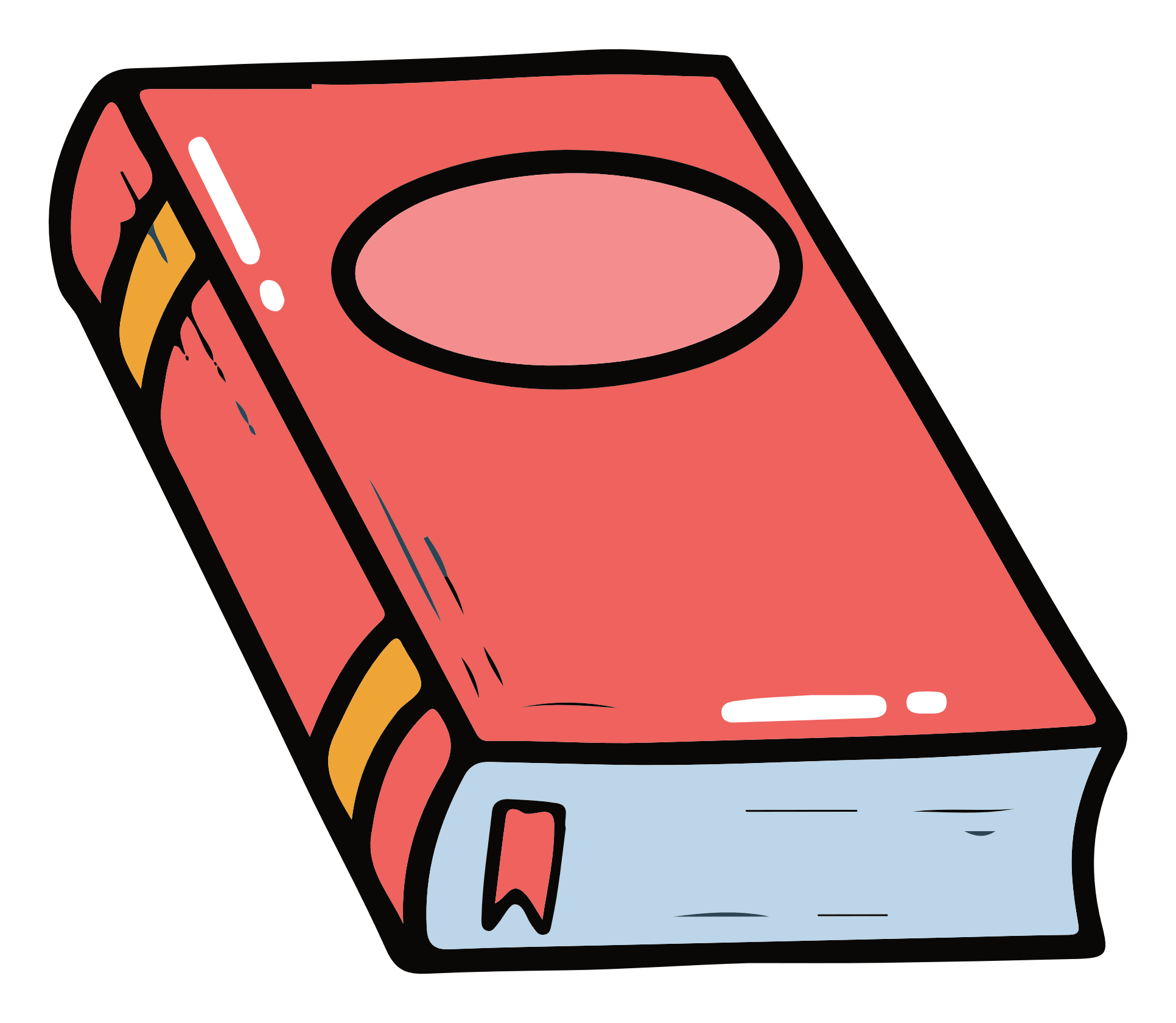 ใบกิจกรรม
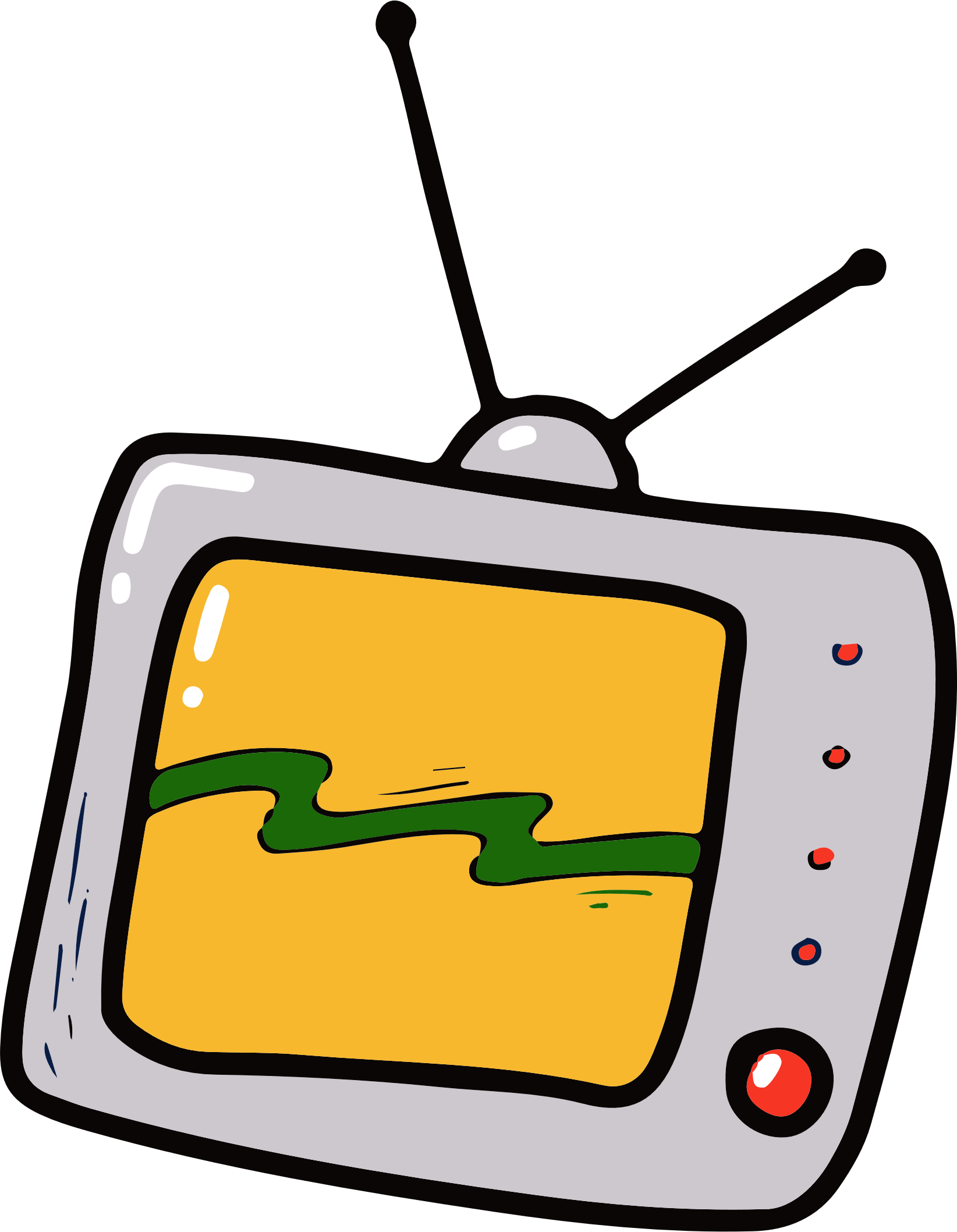 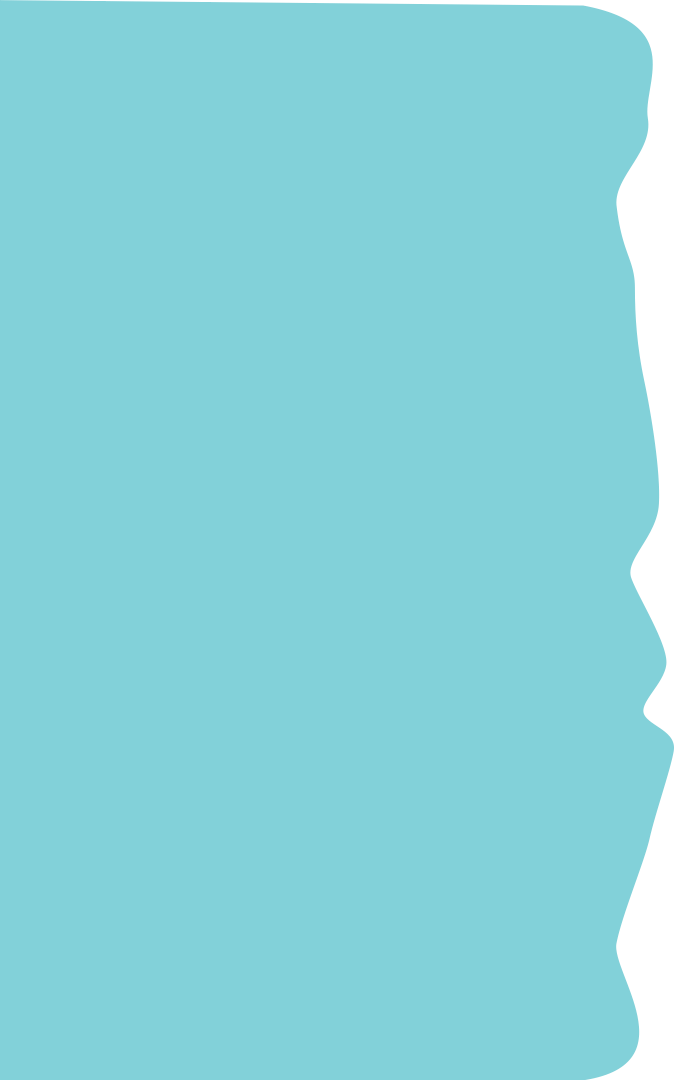 คลิปวิดีโอ
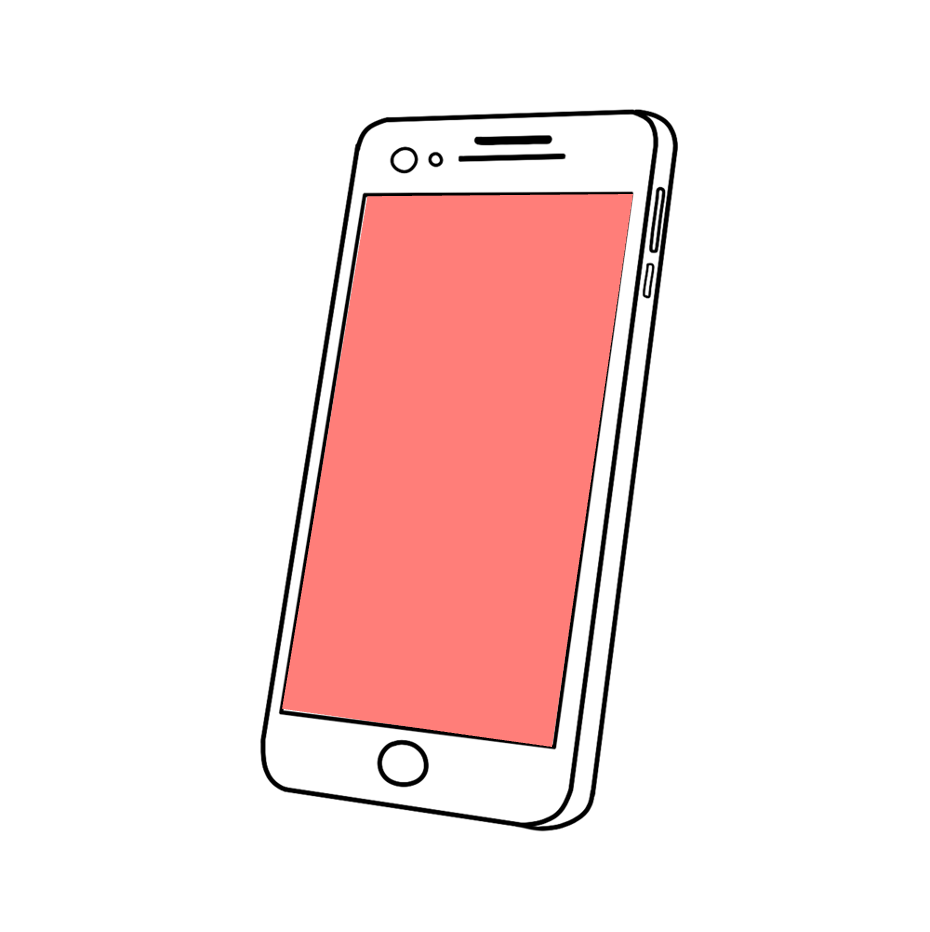 รูปแบบการสอนApplication
คอม ป.4/4 เข้าเรียน 5 คน ไม่เข้าเรียน 38 คน
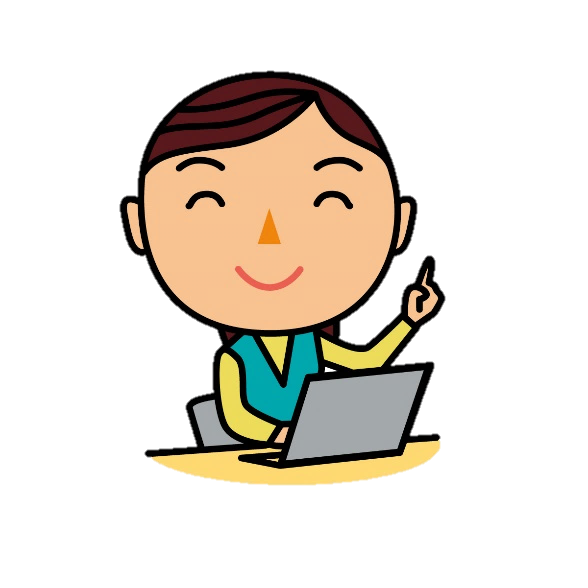 คอม ป.4/2 เข้าเรียน 10 คน ไม่เข้าเรียน 32 คน
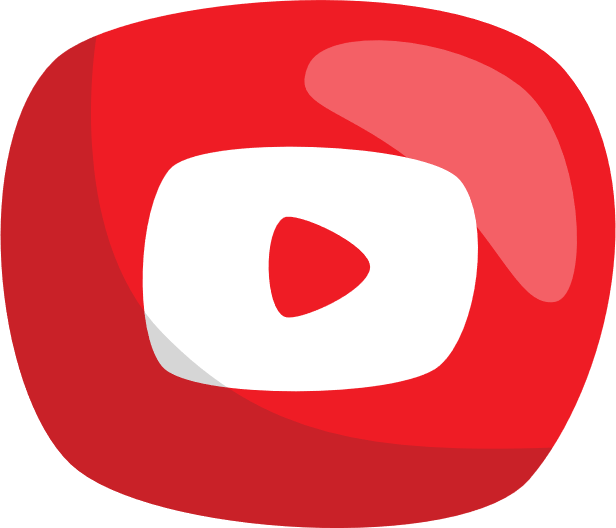 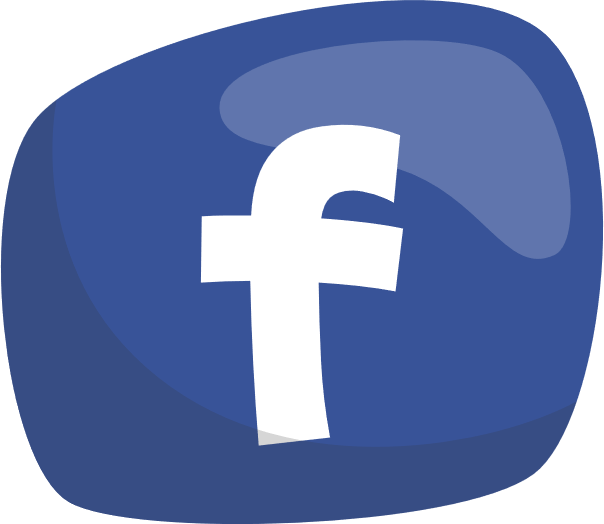 คอม ป.4/5 เข้าเรียน 9 คน ไม่เข้าเรียน 34 คน
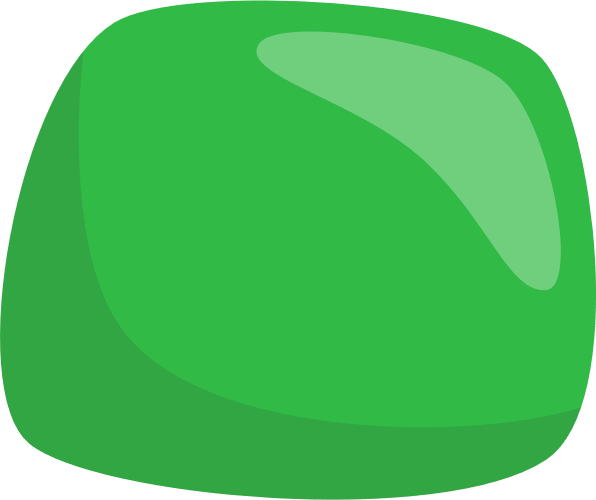 ยูทูป
เฟซบุ๊ก
ไลน์
LINE
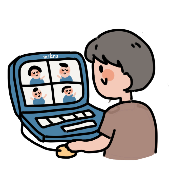 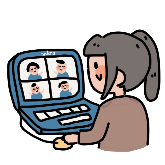 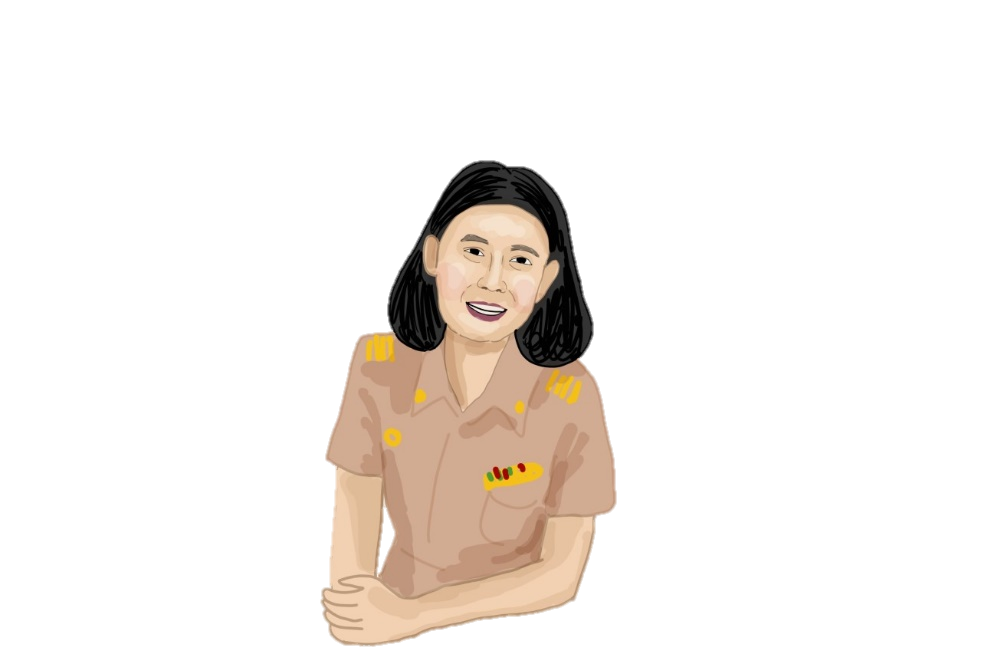 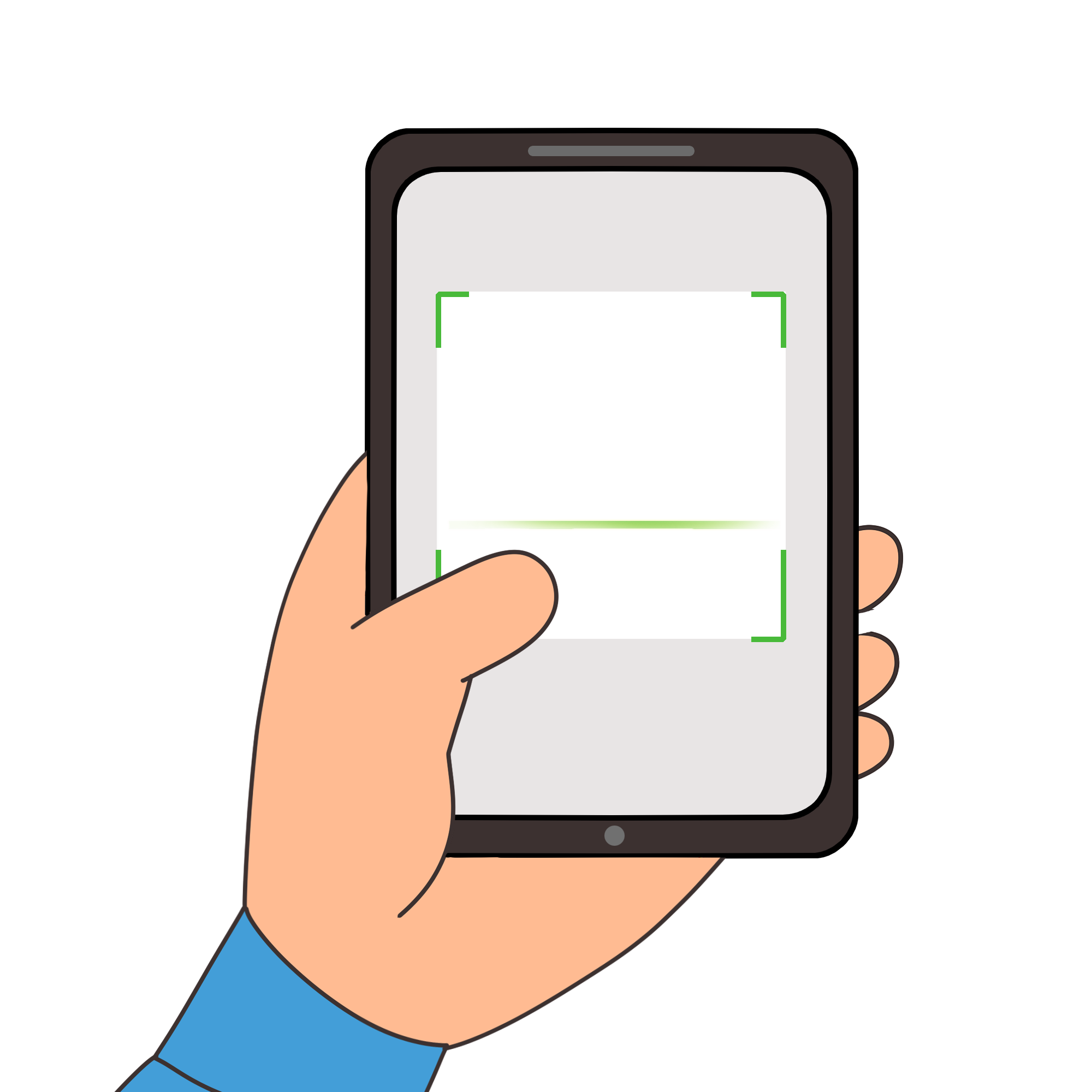 รายงาน
การเรียนการสอนออนไลน์
ภาคเรียนที่ 1 ปีการศึกษา 2564
15 กรกฎาคม 2564
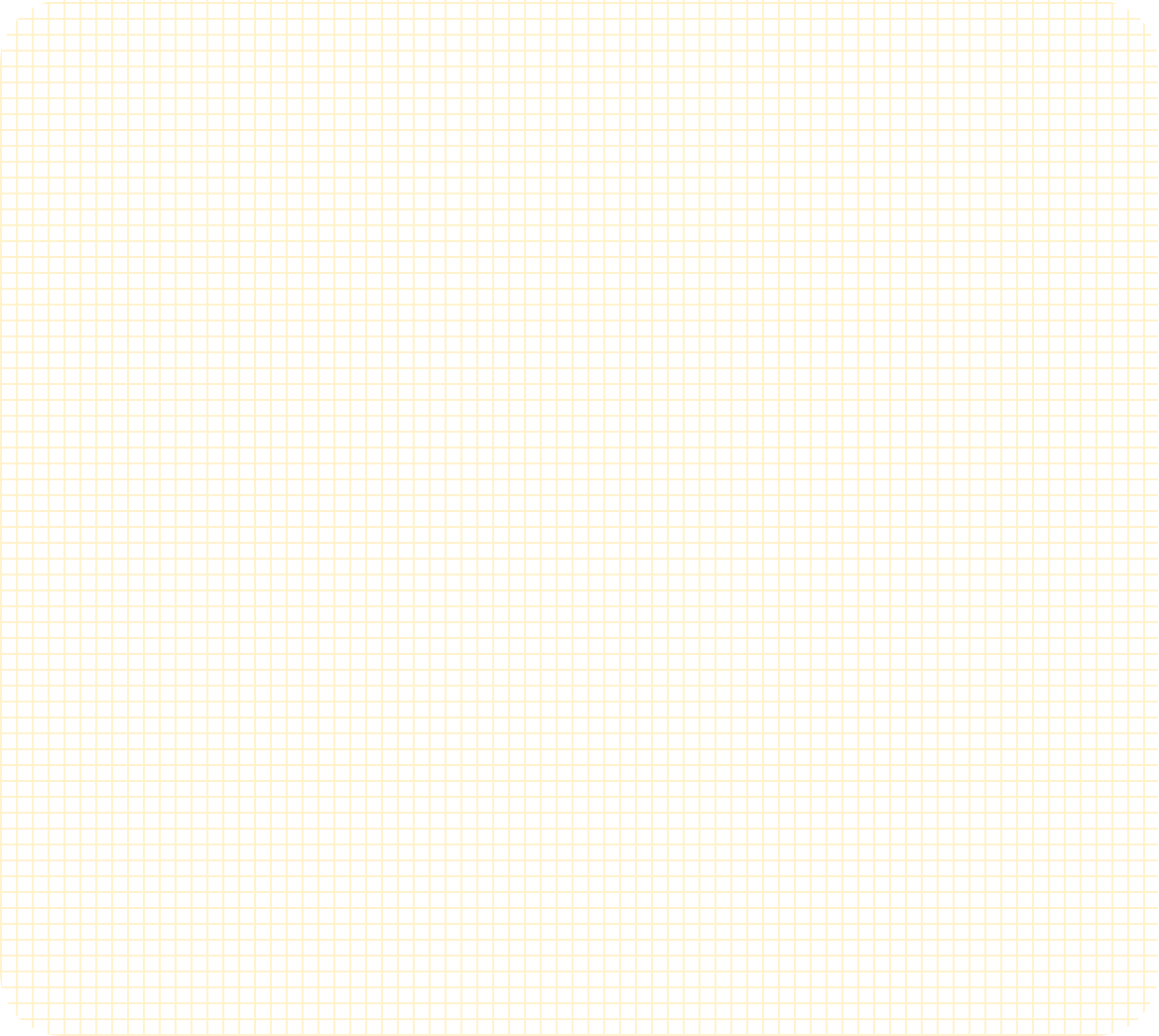 วิชาคอมพิวเตอร์,สุขศึกษา,หน้าที่พลเมือง ระดับชั้น ป.4,ป.5
นางสาวอศิราภรณ์ พิลึกตำแหน่ง ครู
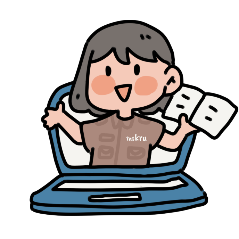 ประสิทธิภาพในการจัดการเรียนการสอน
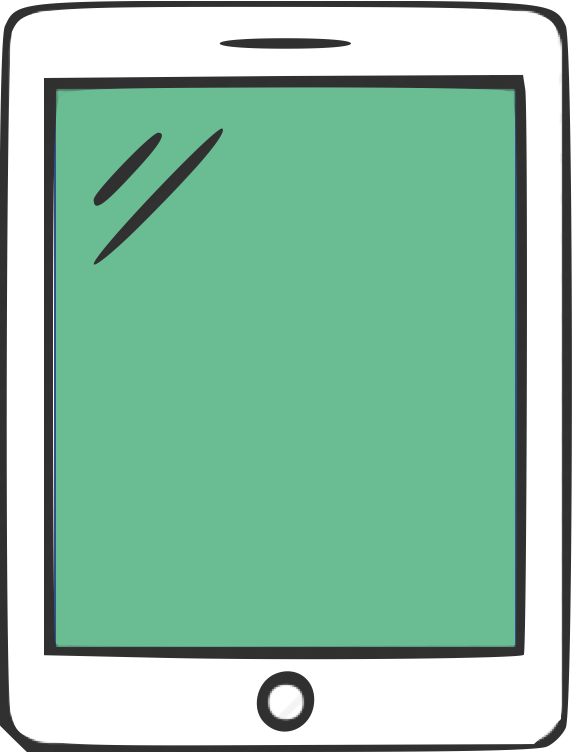 นักเรียนมีการเรียนรู้ได้ตามเป้าหมายที่ตั้งไว้
ภาพกิจกรรมการสอน
นักเรียนมีความรู้และความเข้าใจใน
เนื้อหาวิชาและกิจกรรมที่ได้เรียนรู้
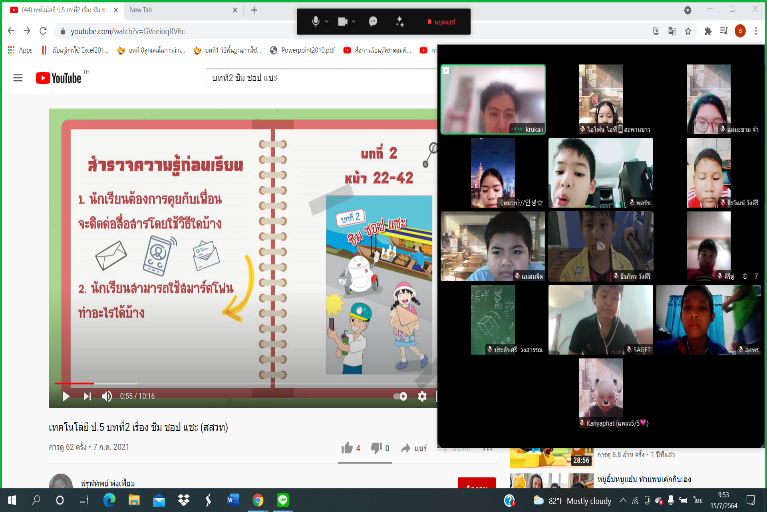 นักเรียนมีความกระตือรือร้นในการ
เรียนรู้ที่แปลกใหม่
สภาพปัญหาการเรียนการสอน
นักเรียนบางคนขาดอุปกรณ์
เทคโนโลยีที่ใช้ในการเรียน
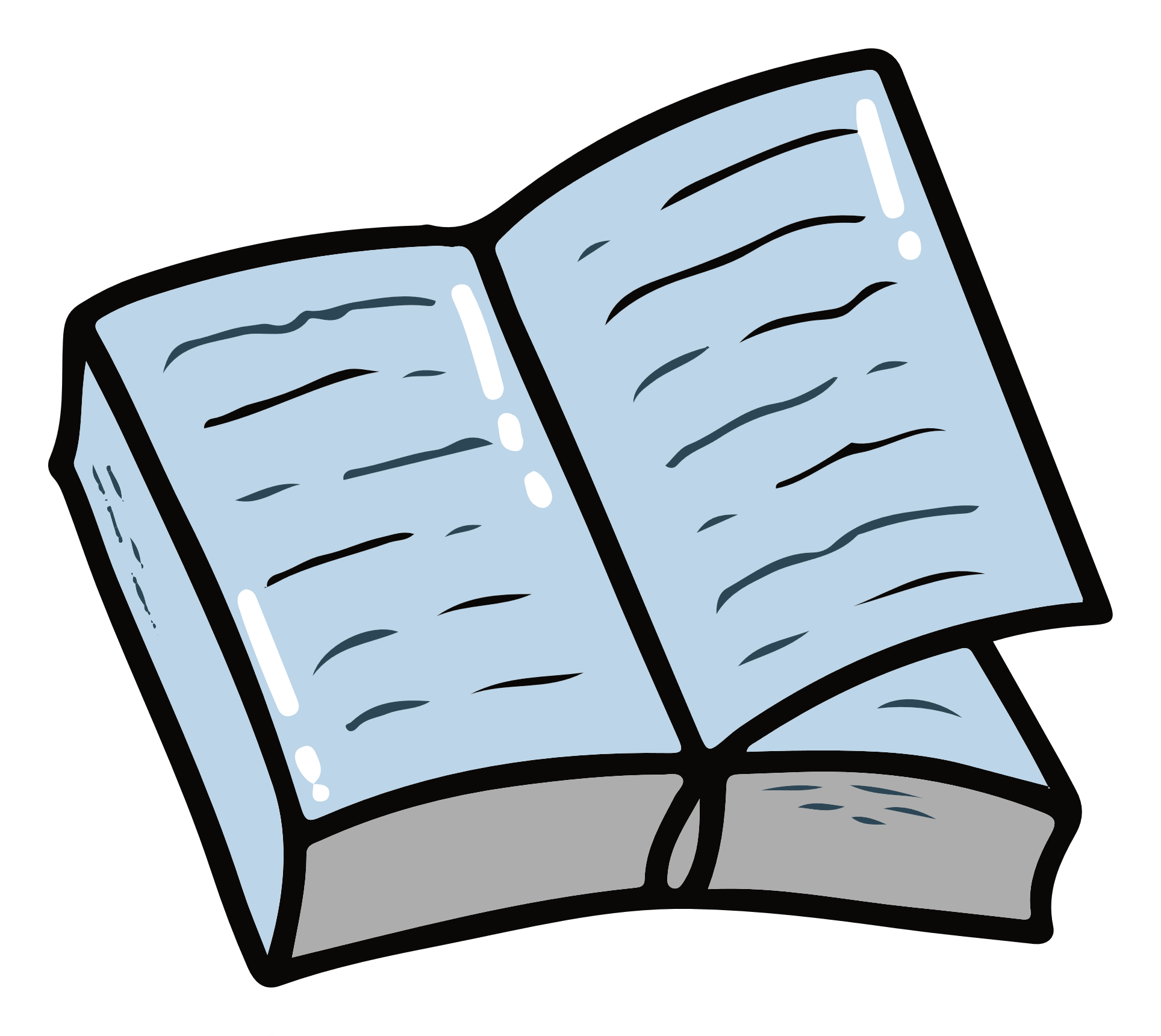 แผนการจัดการเรียนรู้
สัญญาณอินเตอร์เน็ตที่ไม่เสถียร
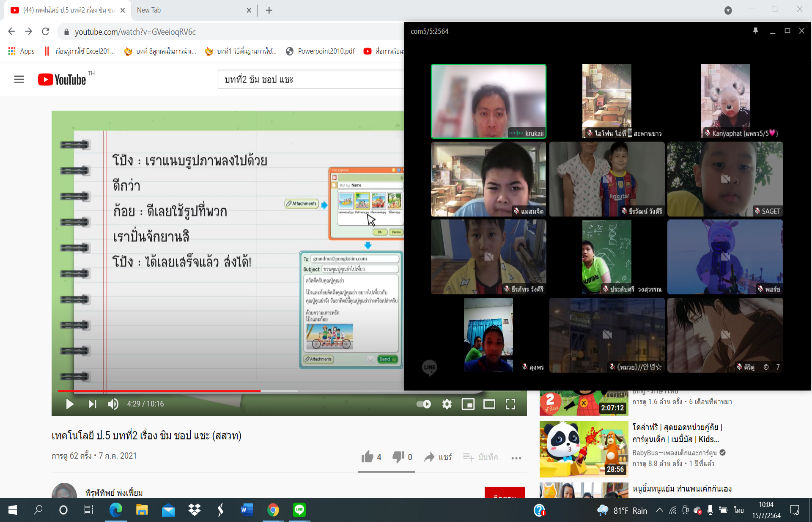 นักเรียนขาดสมาธิในการเรียน
สื่อและอุปกรณ์
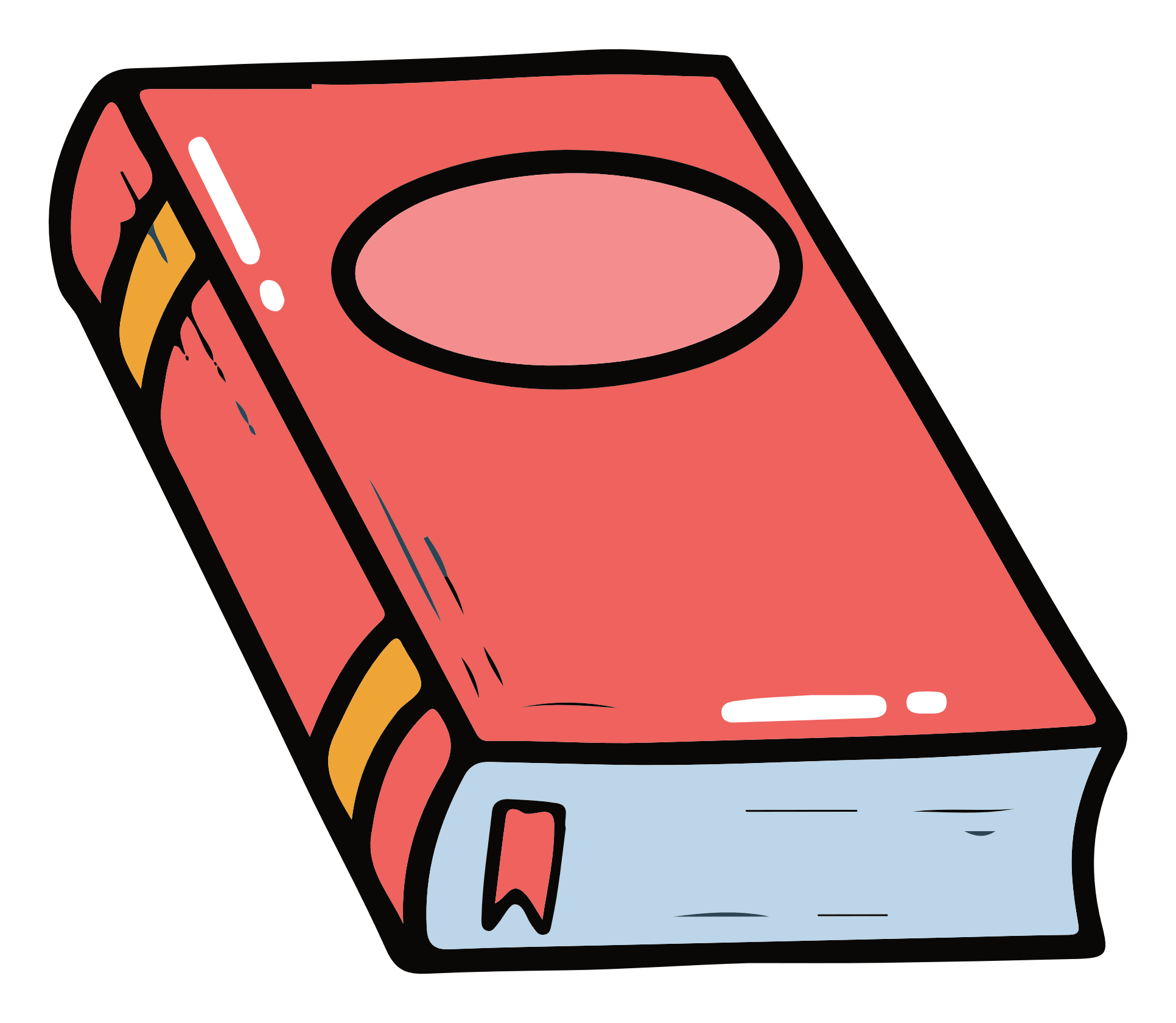 ใบกิจกรรม
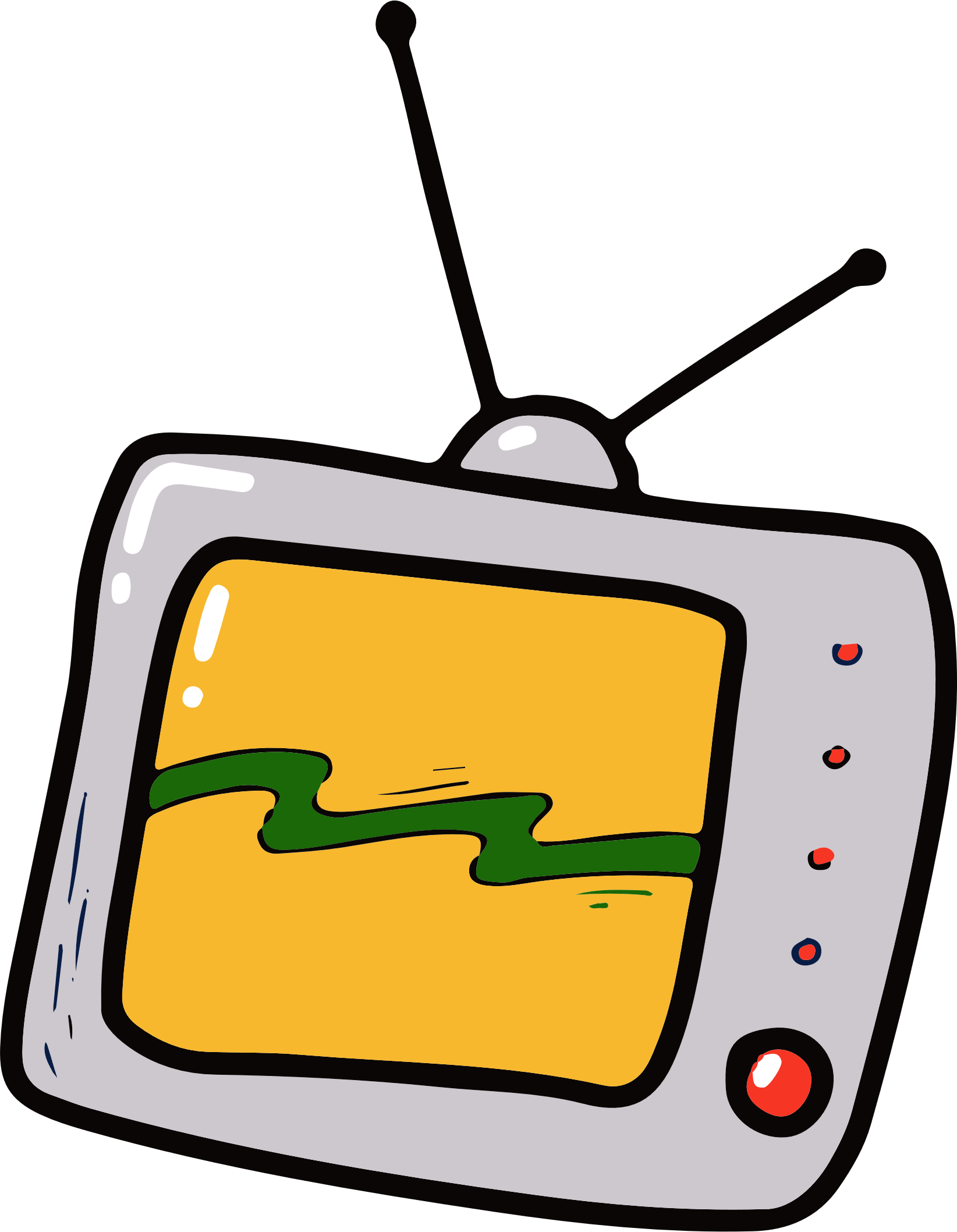 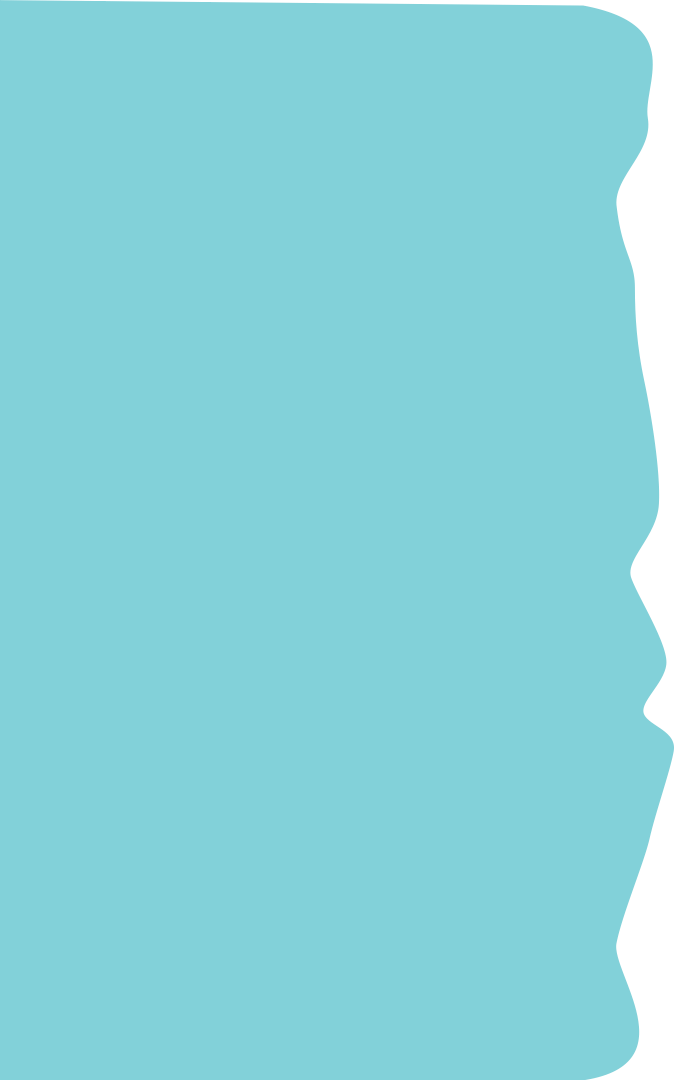 คลิปวิดีโอ
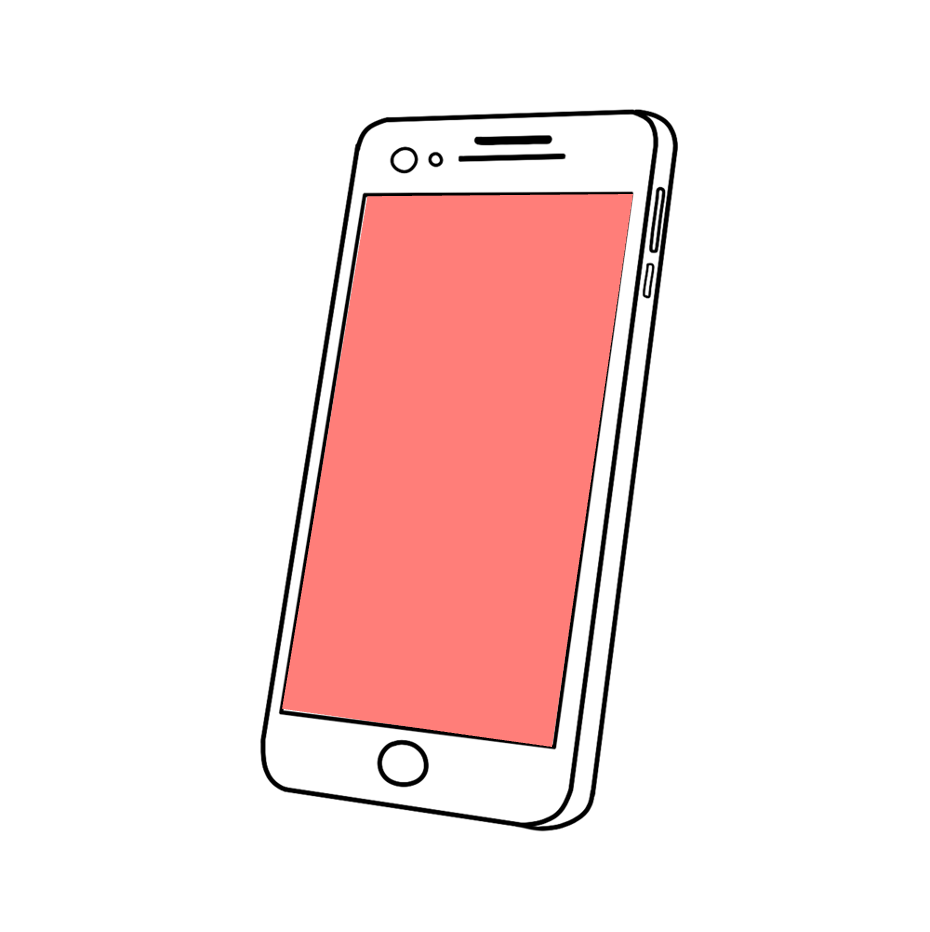 รูปแบบการสอนApplication
คอม ป.4/3 เข้าเรียน 8 คน ไม่เข้าเรียน 35 คน
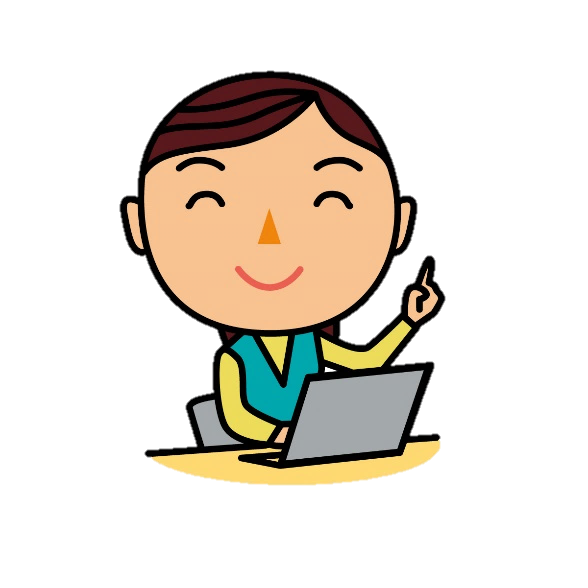 คอม ป.5/5 เข้าเรียน 12 คน ไม่เข้าเรียน 26 คน
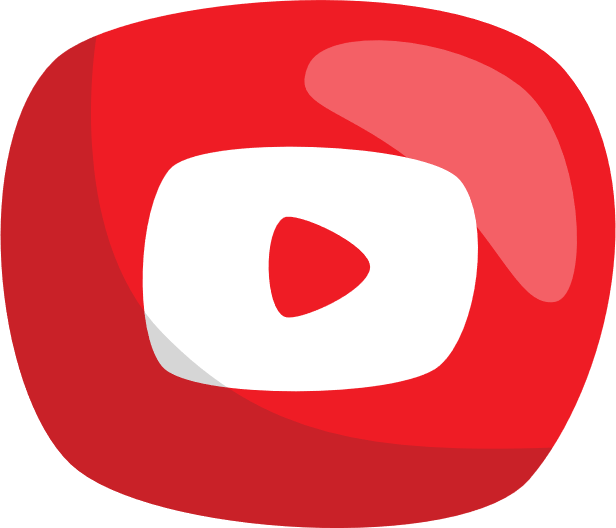 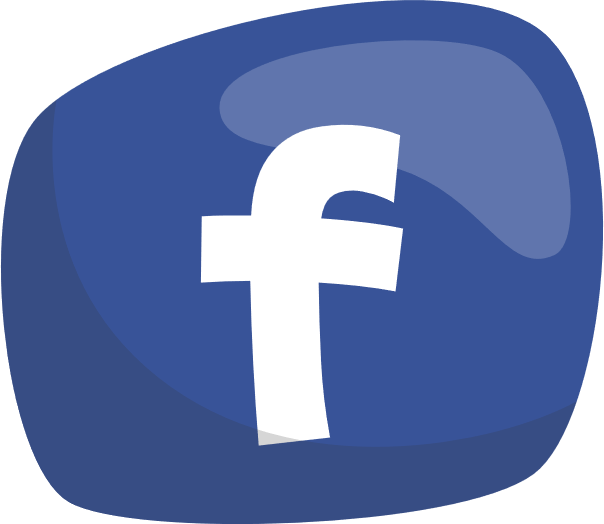 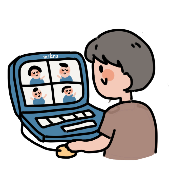 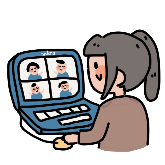 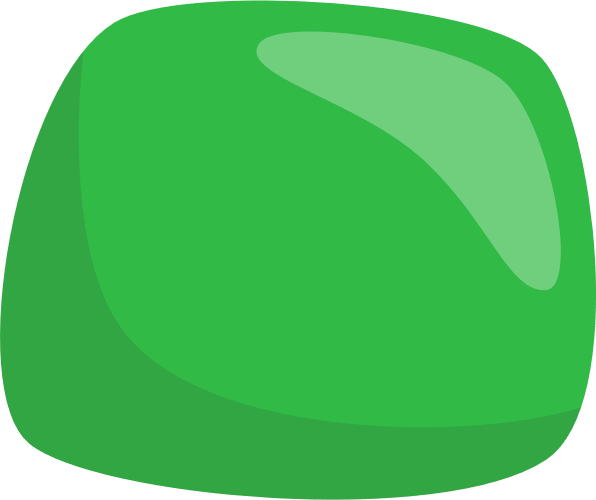 เฟซบุ๊ก
LINE
ยูทูป
ไลน์
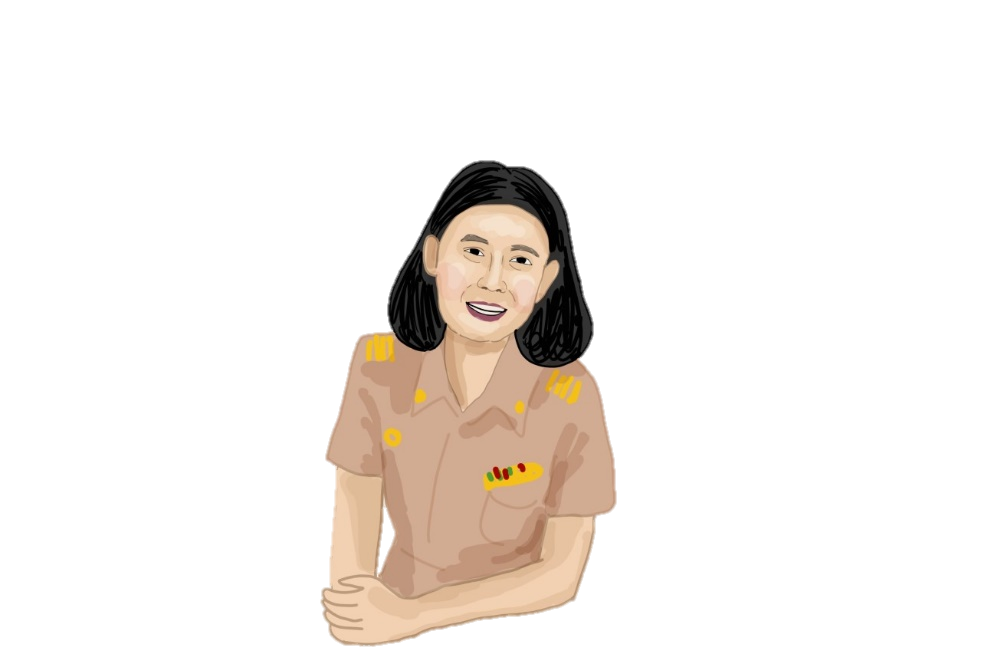 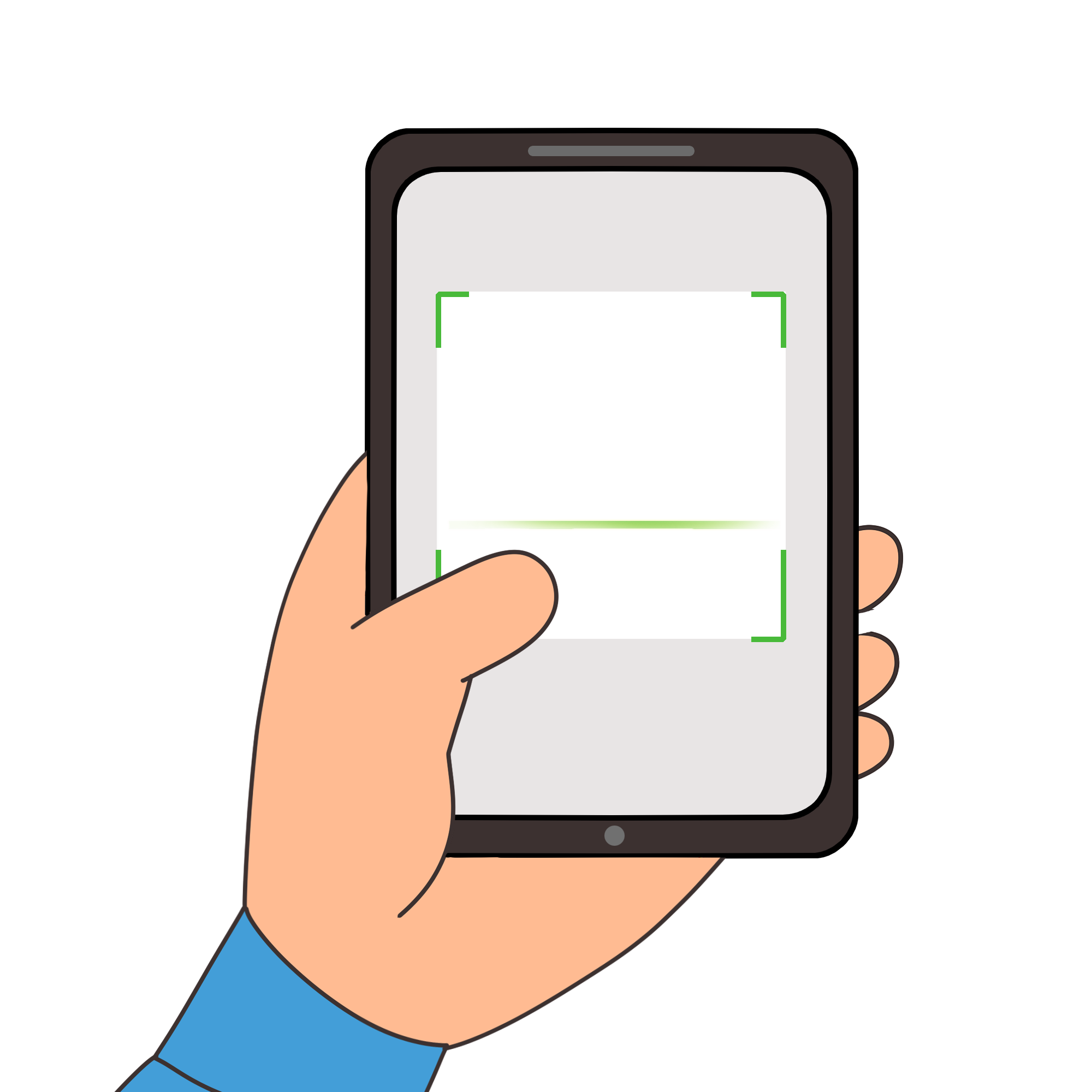 รายงาน
การเรียนการสอนออนไลน์
ภาคเรียนที่ 1 ปีการศึกษา 2564
16 กรกฎาคม 2564
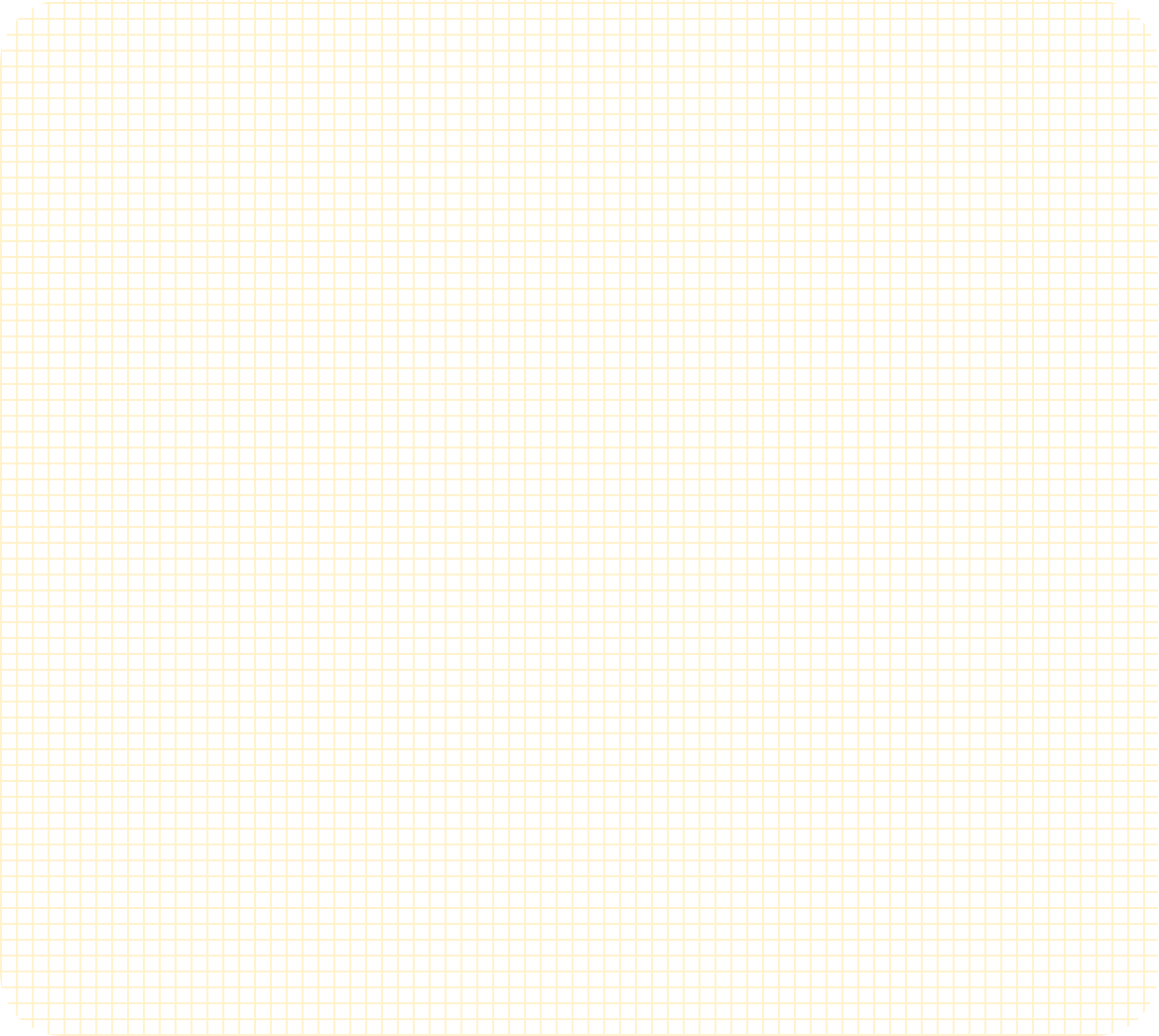 วิชาคอมพิวเตอร์,สุขศึกษา,หน้าที่พลเมือง ระดับชั้น ป.4,ป.5
นางสาวอศิราภรณ์ พิลึกตำแหน่ง ครู
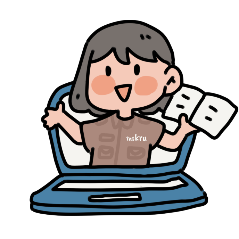 ประสิทธิภาพในการจัดการเรียนการสอน
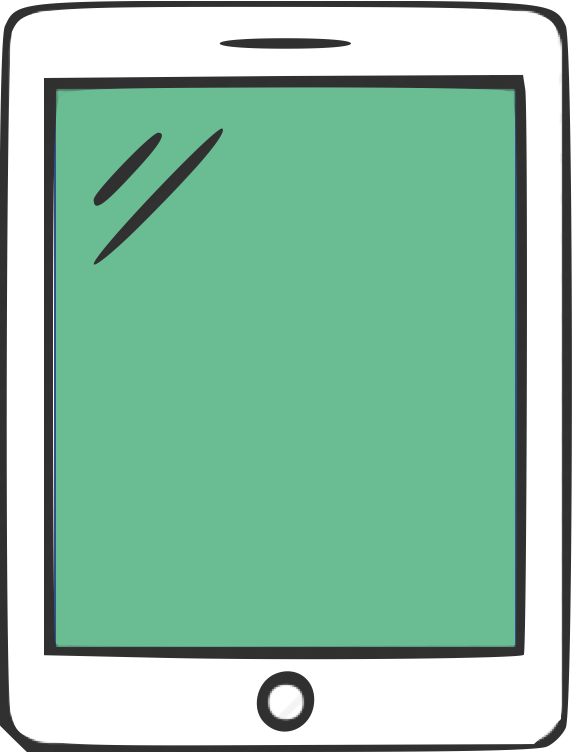 นักเรียนมีการเรียนรู้ได้ตามเป้าหมายที่ตั้งไว้
ภาพกิจกรรมการสอน
นักเรียนมีความรู้และความเข้าใจใน
เนื้อหาวิชาและกิจกรรมที่ได้เรียนรู้
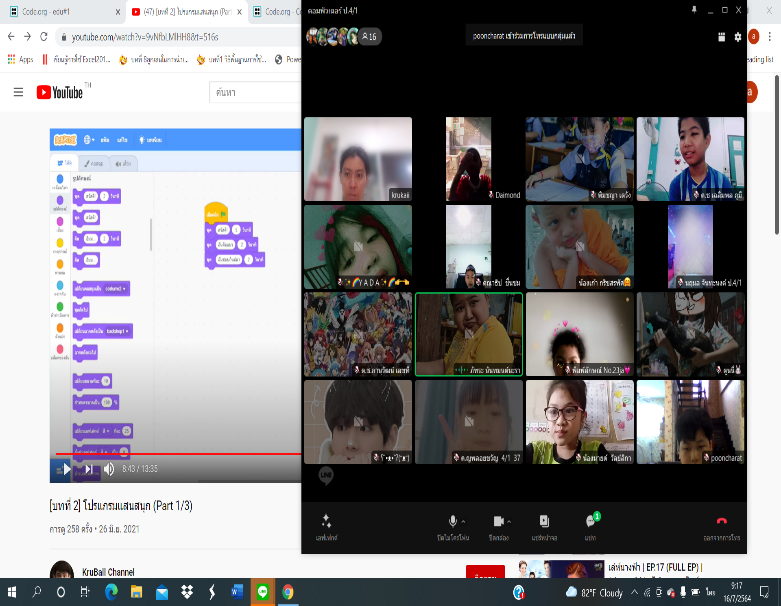 นักเรียนมีความกระตือรือร้นในการ
เรียนรู้ที่แปลกใหม่
สภาพปัญหาการเรียนการสอน
นักเรียนบางคนขาดอุปกรณ์
เทคโนโลยีที่ใช้ในการเรียน
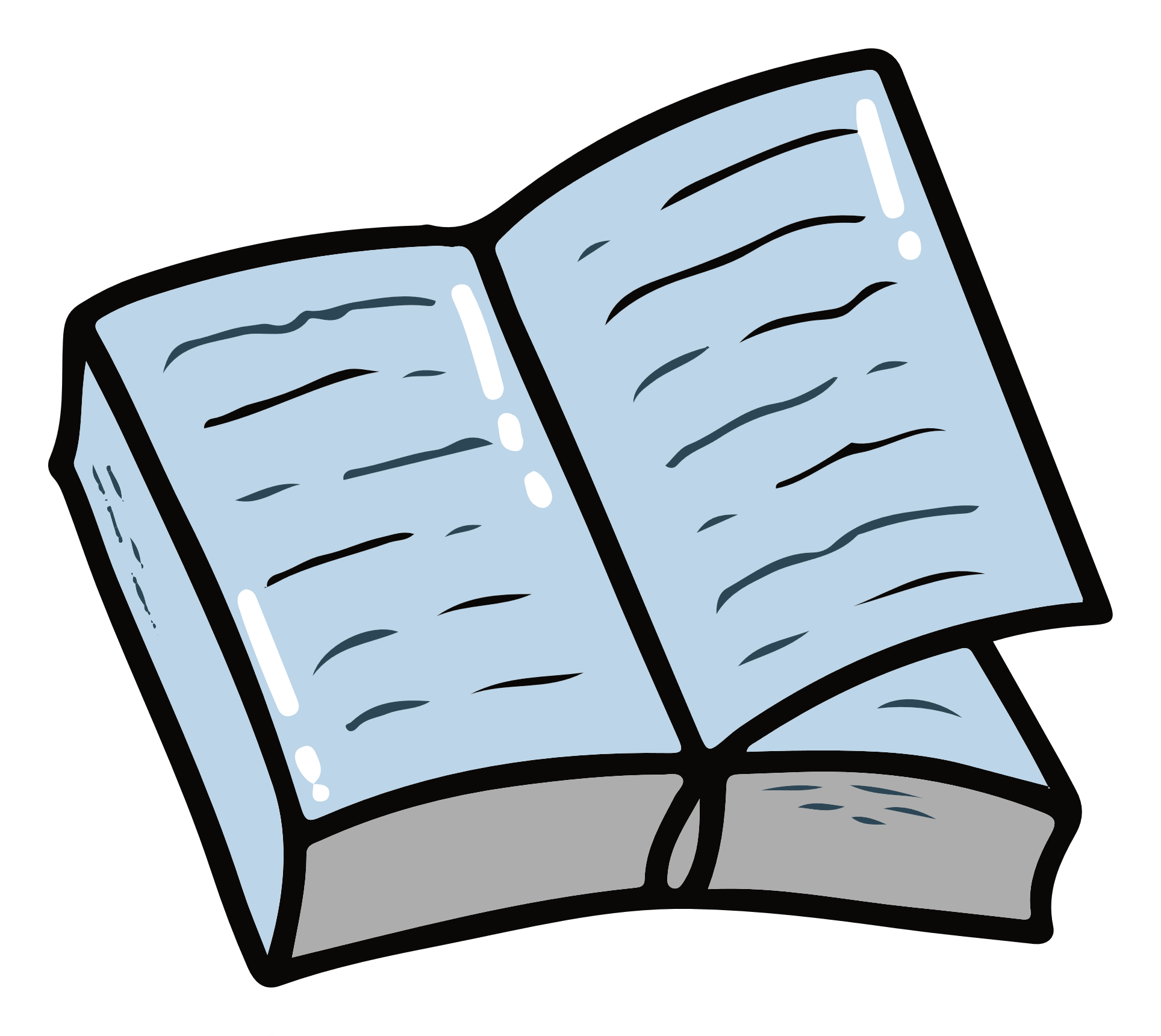 แผนการจัดการเรียนรู้
สัญญาณอินเตอร์เน็ตที่ไม่เสถียร
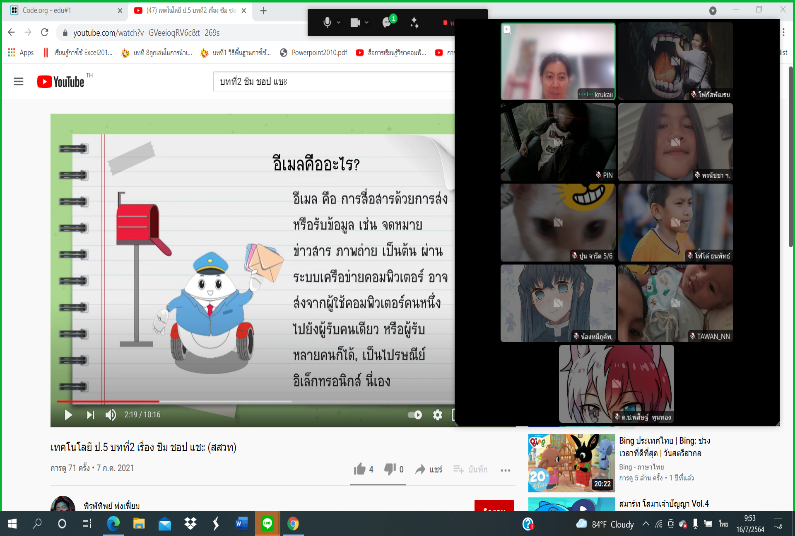 นักเรียนขาดสมาธิในการเรียน
สื่อและอุปกรณ์
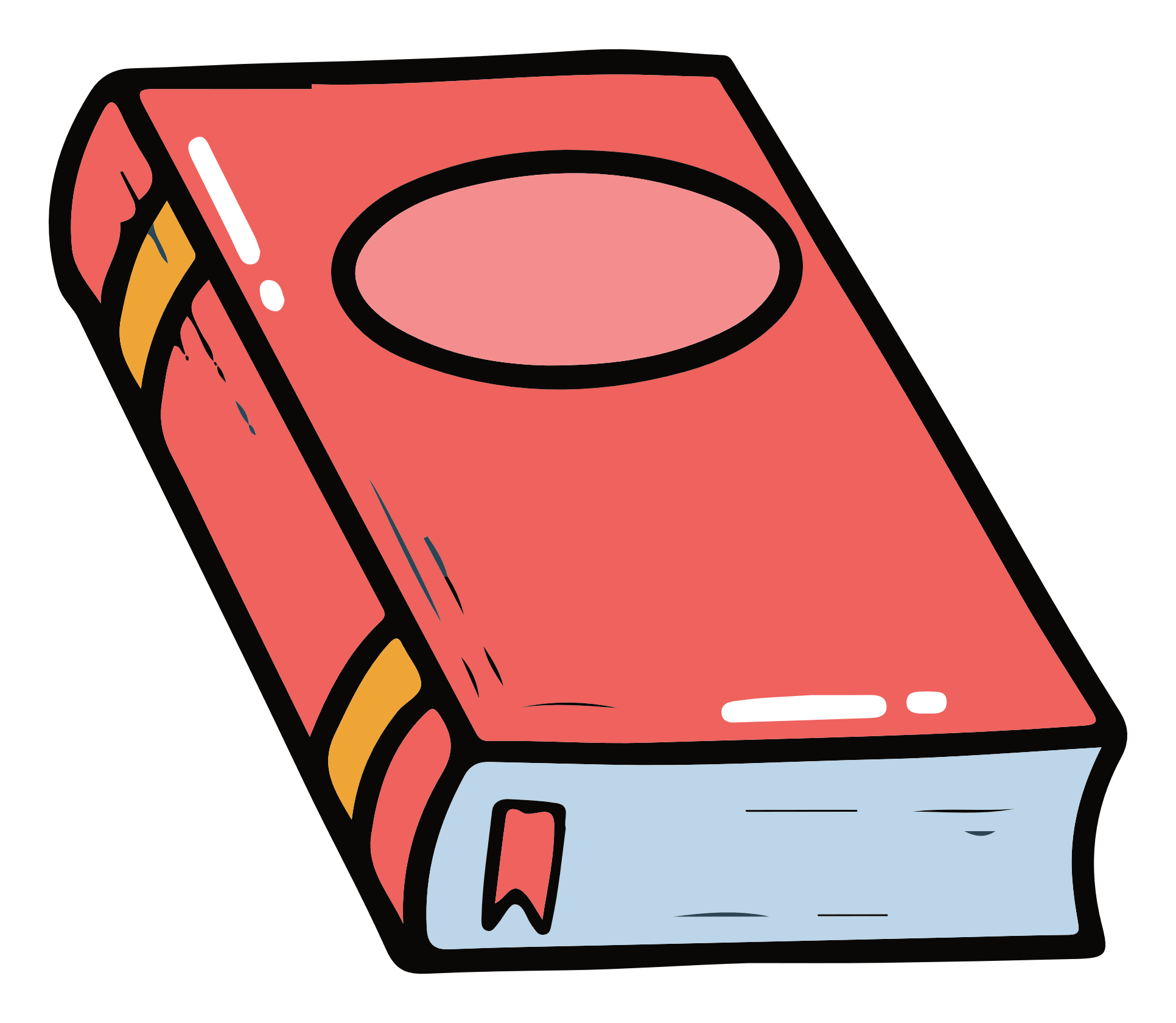 ใบกิจกรรม
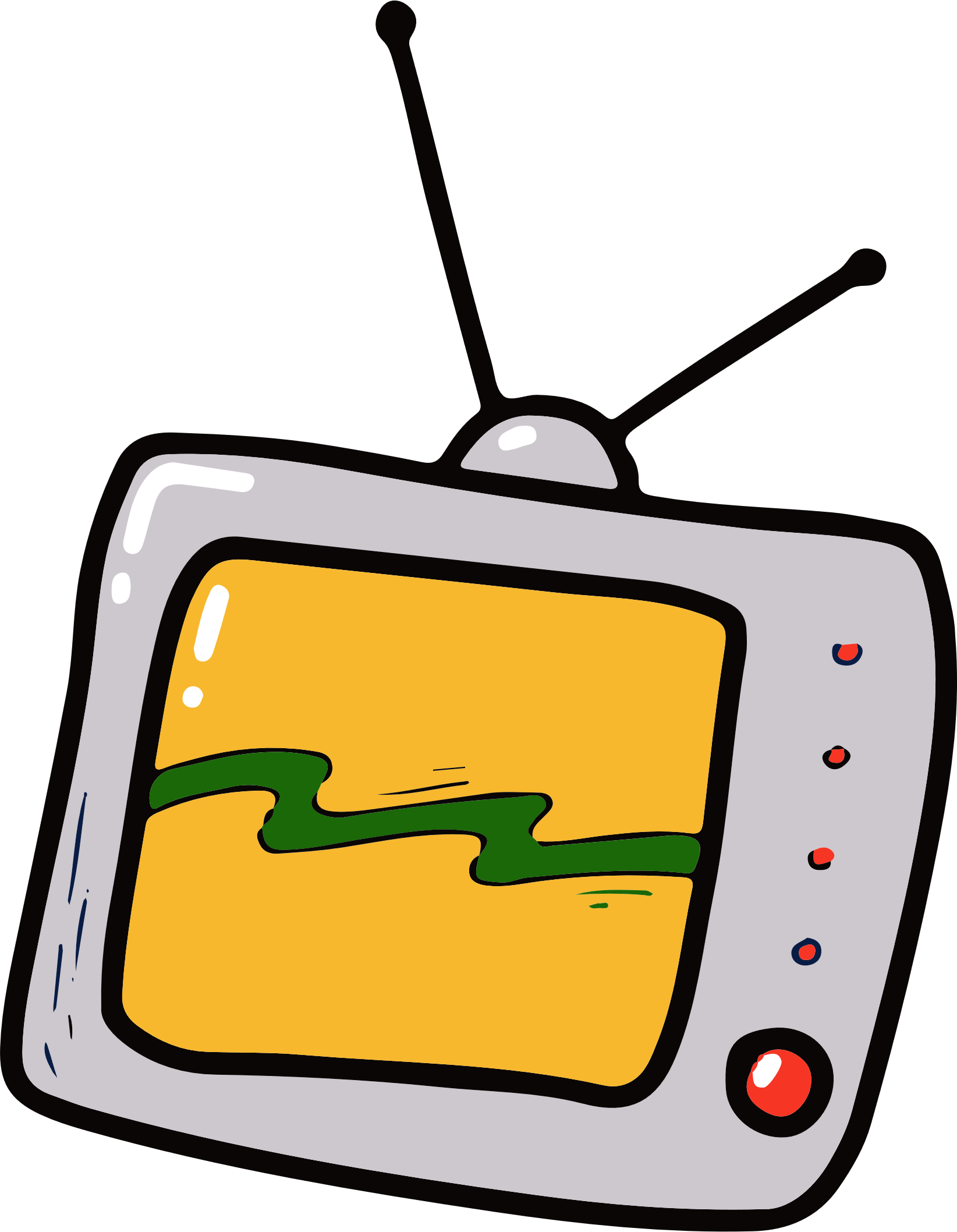 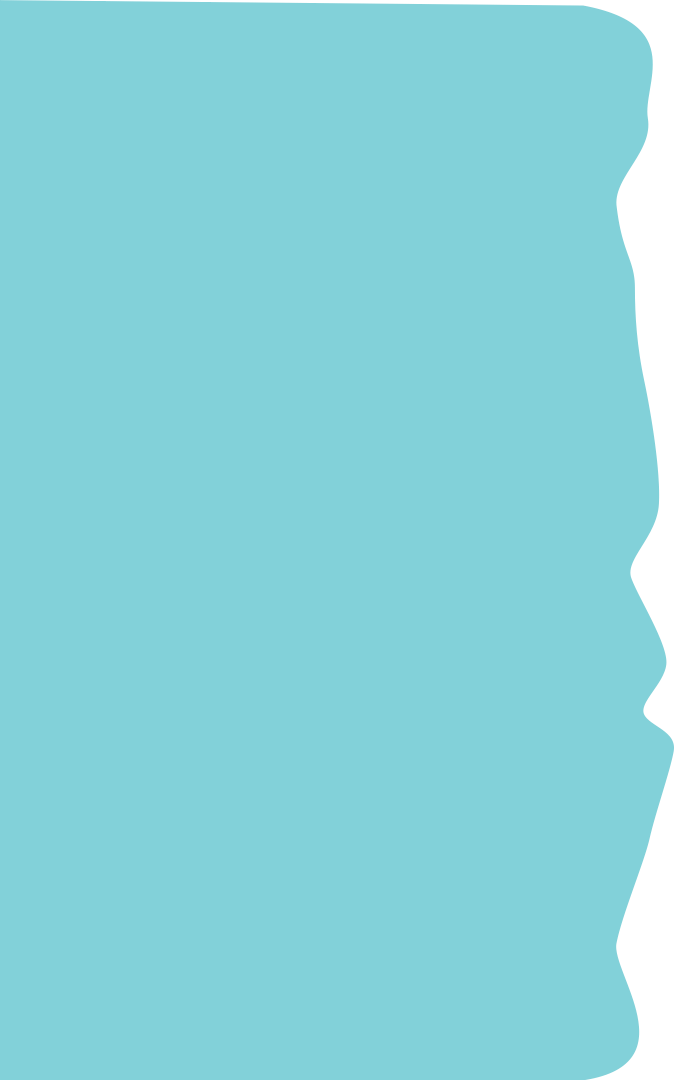 คลิปวิดีโอ
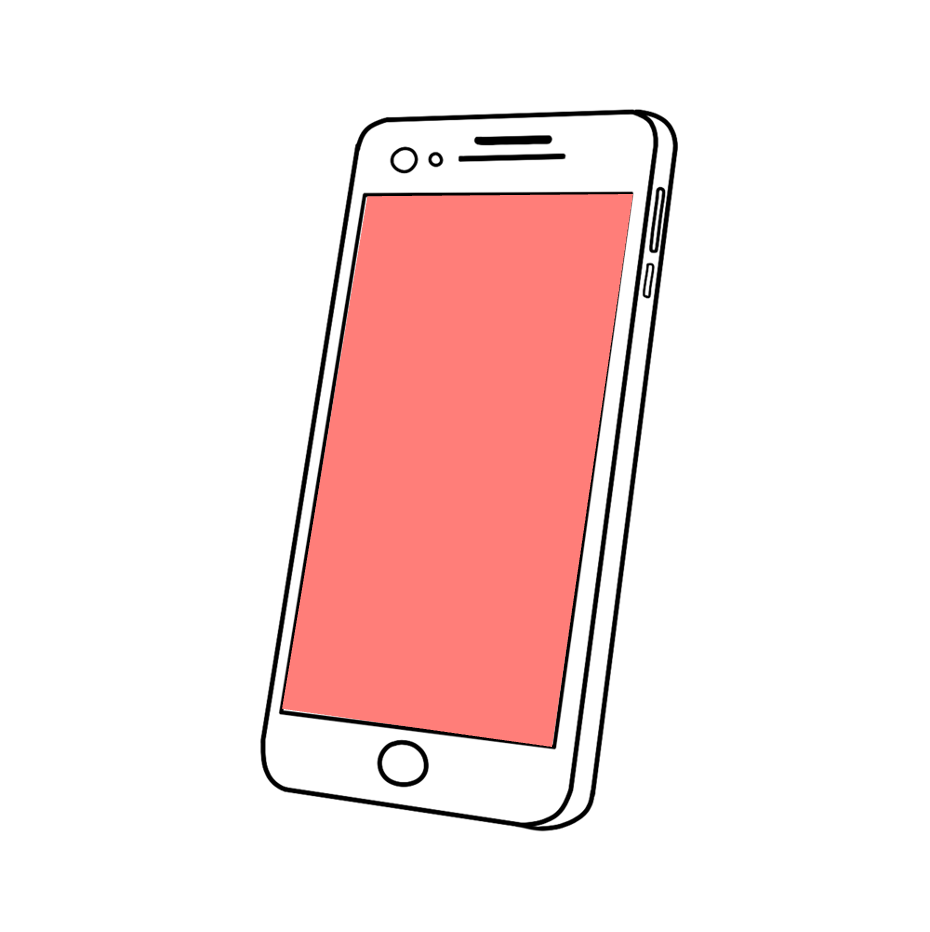 รูปแบบการสอนApplication
คอม ป.4/1 เข้าเรียน 19 คน ไม่เข้าเรียน 24 คน
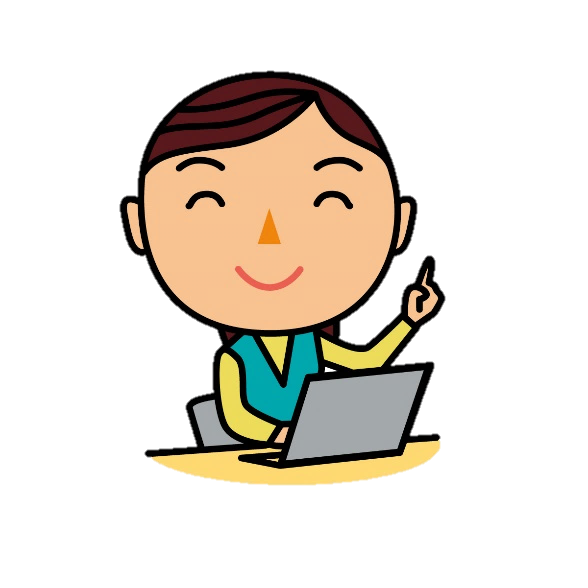 คอม ป.5/6 เข้าเรียน 9 คน ไม่เข้าเรียน 29 คน
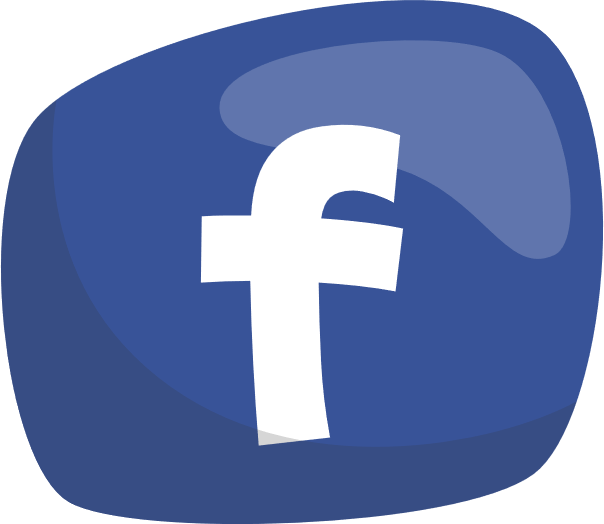 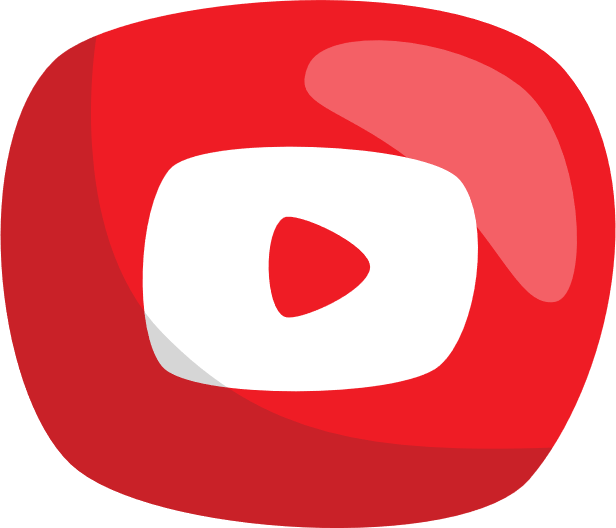 หน้าที่ฯ ป.4/7 เข้าเรียน 6 คนไม่เข้าเรียน 36 คน
หน้าที่ฯ ป.4/8 เข้าเรียน 8 คนไม่เข้าเรียน 34 คน
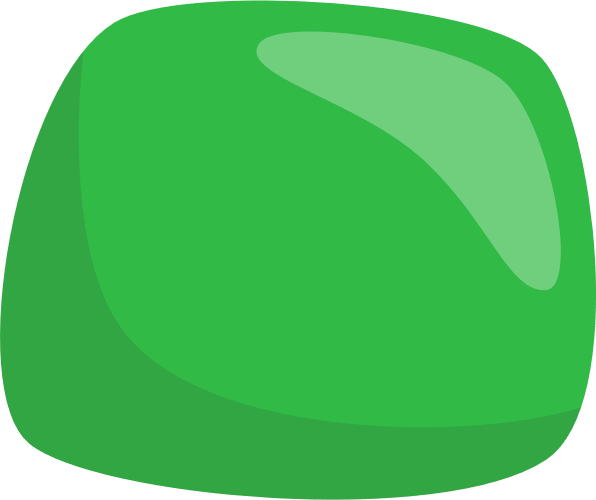 ยูทูป
เฟซบุ๊ก
LINE
ไลน์
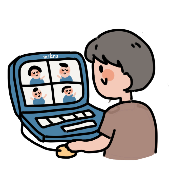 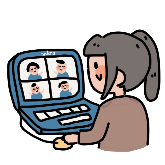